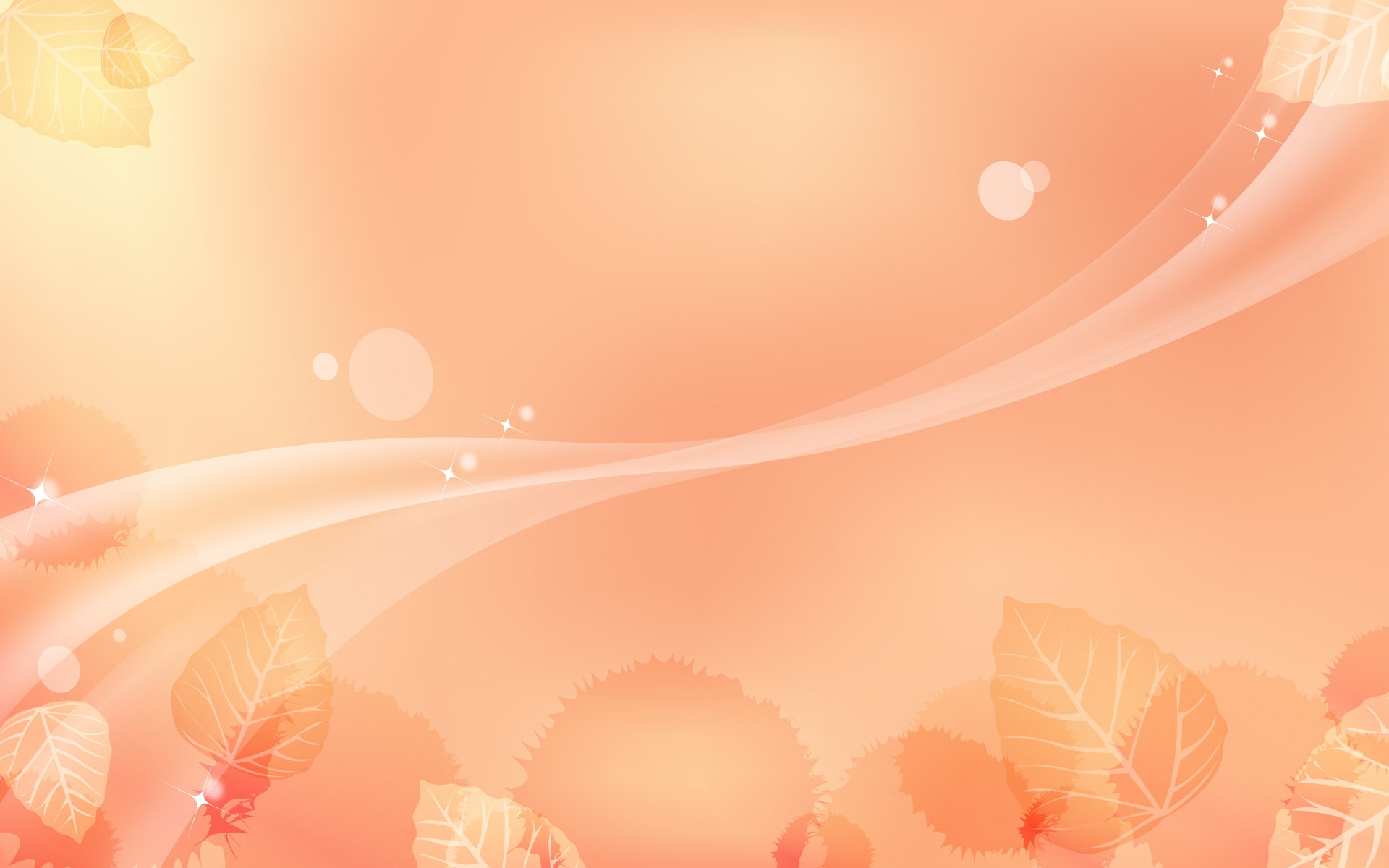 Министерство образования Республики МордовияПортфолио
Зуевой 
Наталии
Викторовны
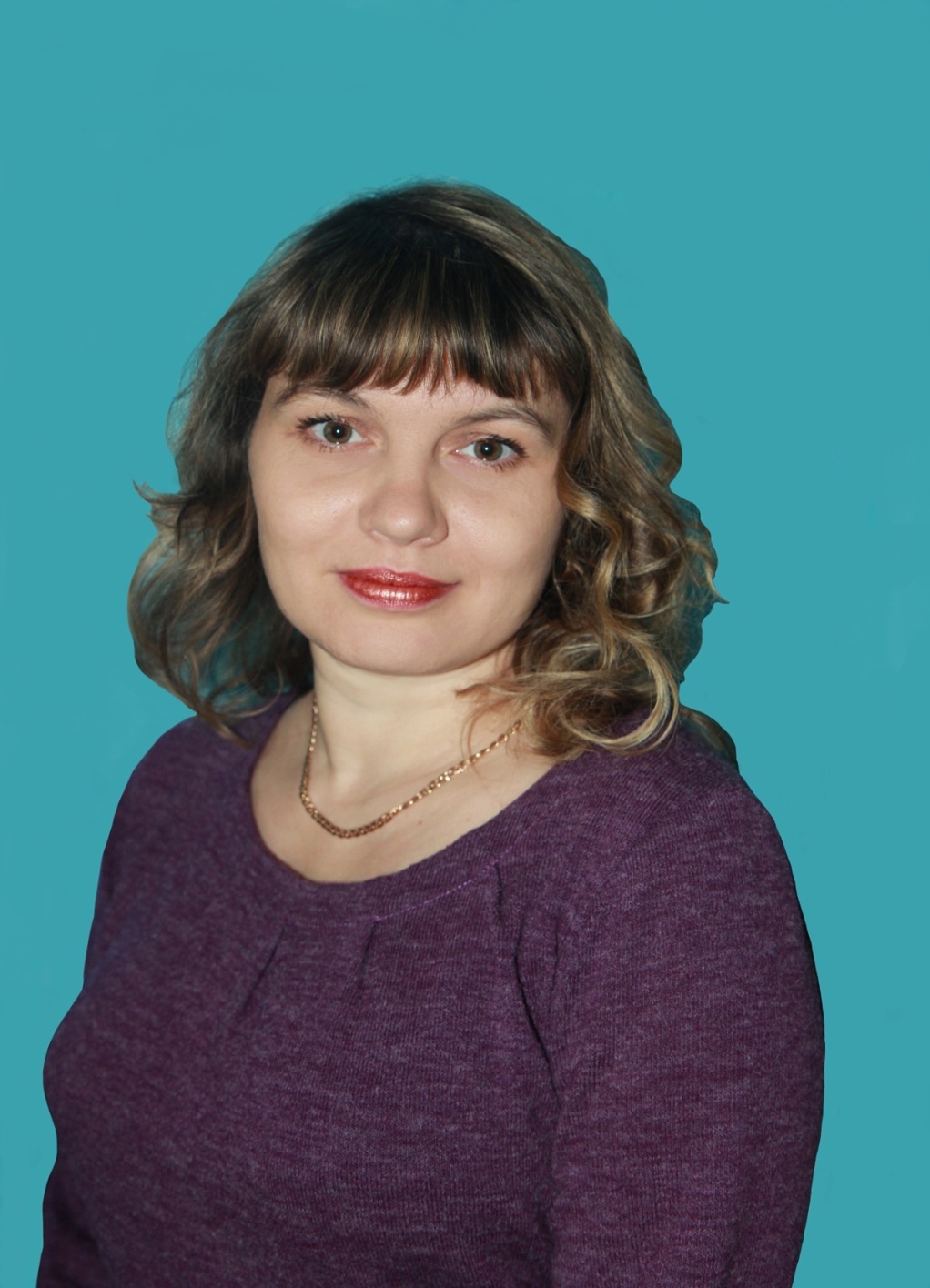 педагога дополнительного образования МБУ ДО «Центр эстетического воспитания детей 
(национальной культуры) «Тяштеня»  
 Рузаевского муниципального района 
Республики Мордовия
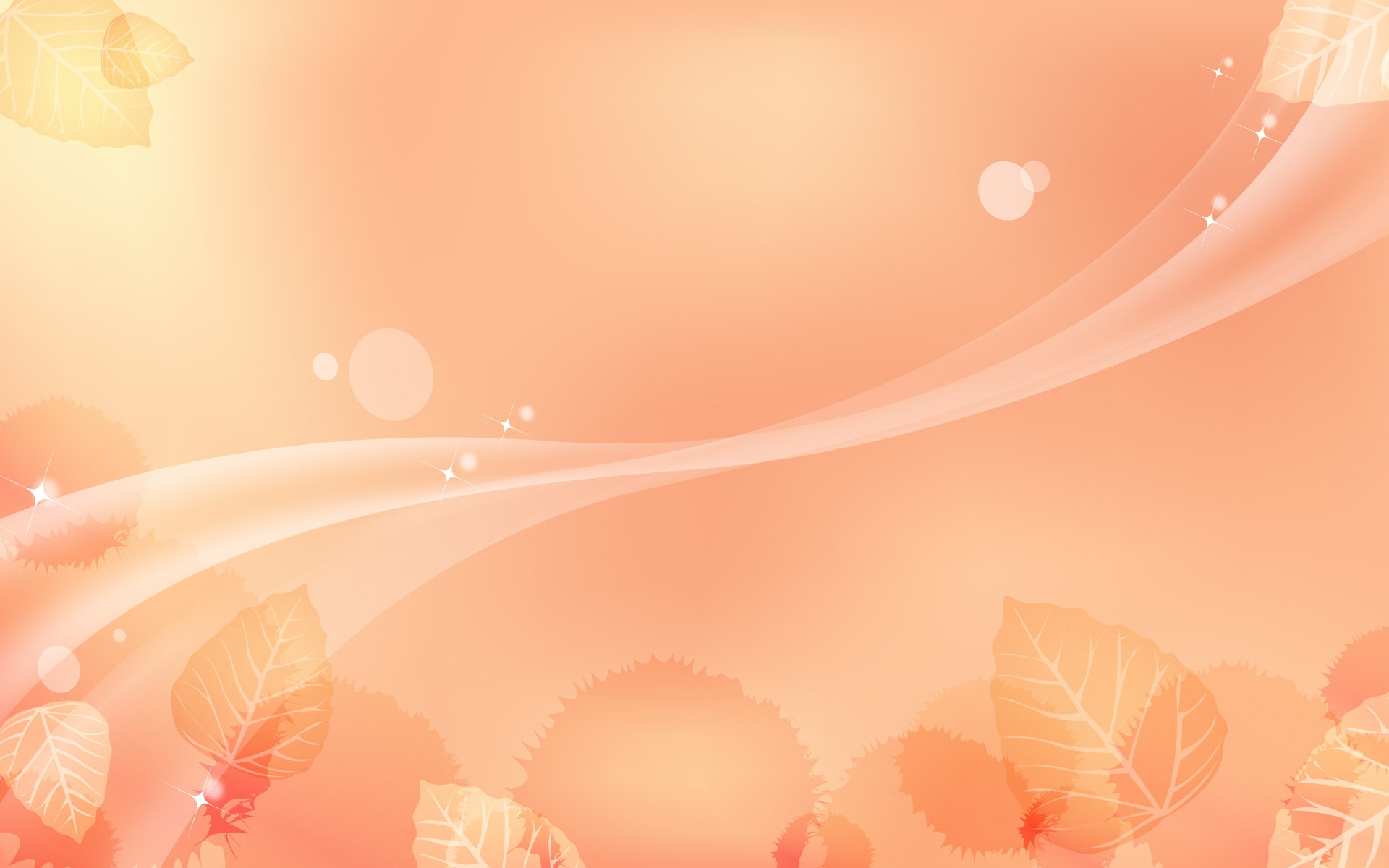 Общие сведенияДата рождения: 29.11.1977г.Профессиональное образование: Организатор – методист дошкольного образования и педагог – психолог по специальности «Педагогика и методика дошкольного образования с дополнительной специальностью « Педагогика и психология», МГПИ им. М. Е. Евсевьева, диплом ВСГ № 1156565, выдан 29.01.2008 г. Общий трудовой стаж: 27 лет.Стаж педагогической работы по специальности: 19 лет.Наличие квалификационной категории: высшая  Дата последней аттестации: 22.05. 2017 г. Приказ №428
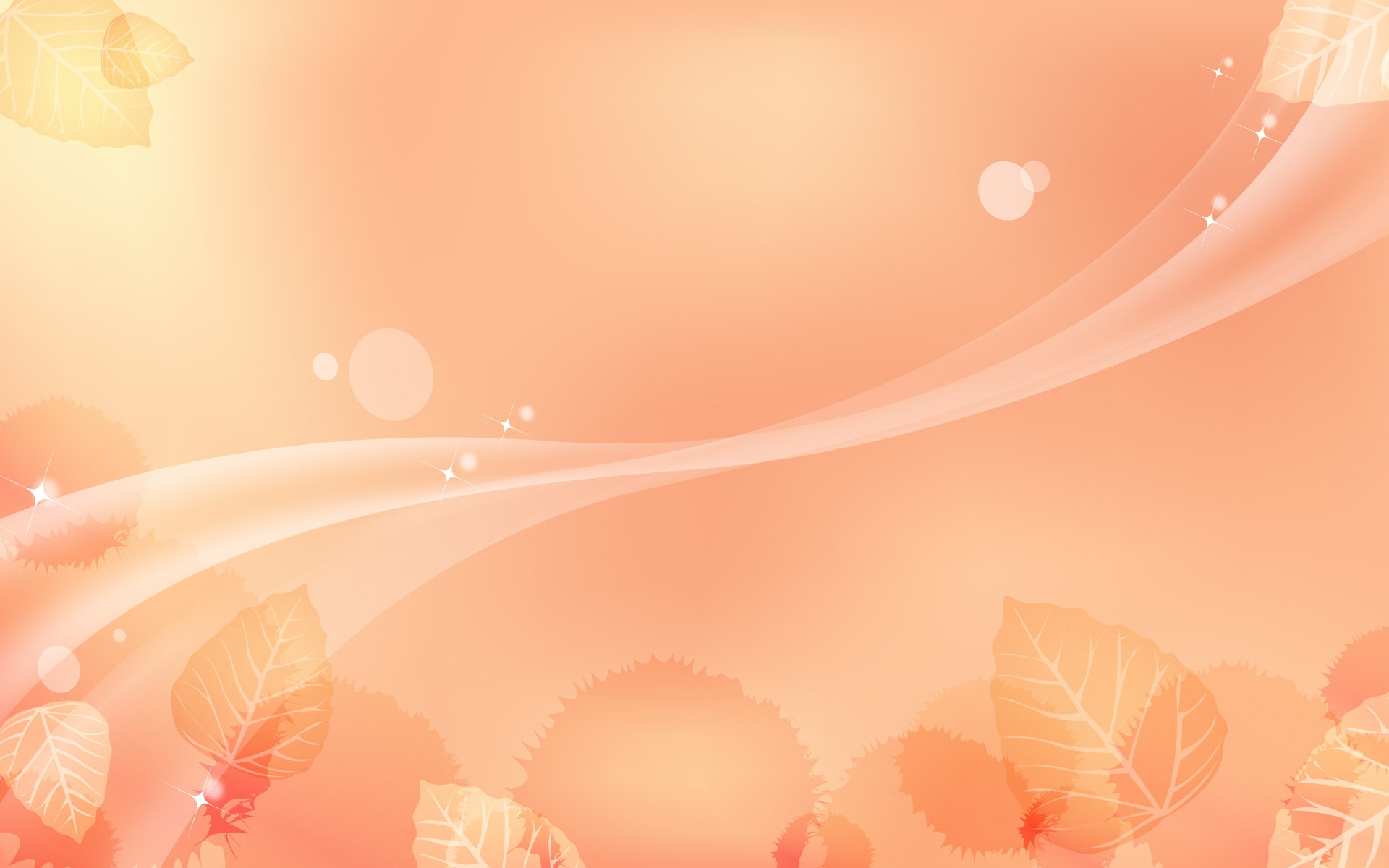 Представление педагогического опыта
«Приобщение дошкольников к истории и культуре
 мордовского народа, 
посредством языкового восприятия»
размещен на сайте: http://tyshruz.schoolrm.ru/
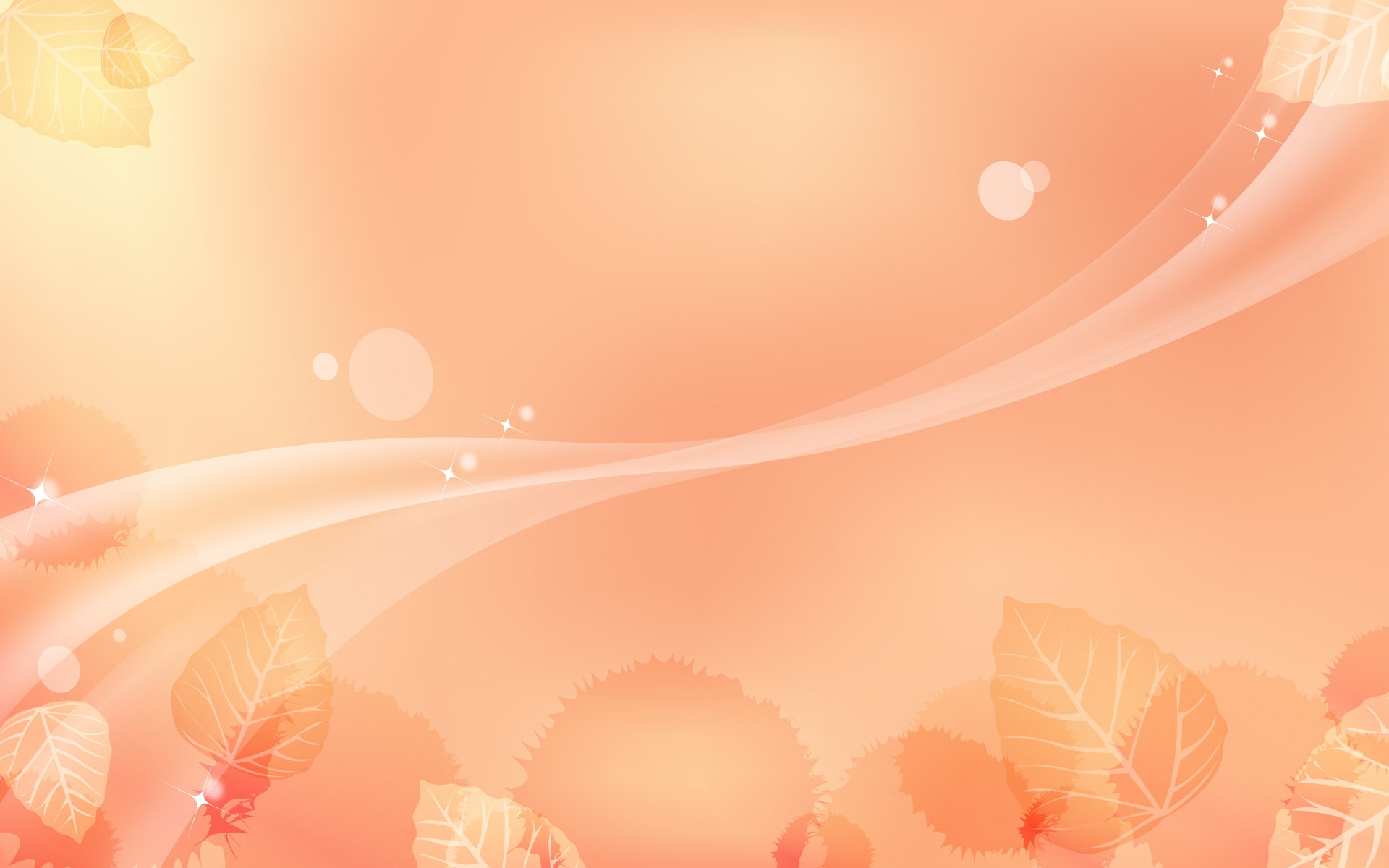 Реализация образовательных программ
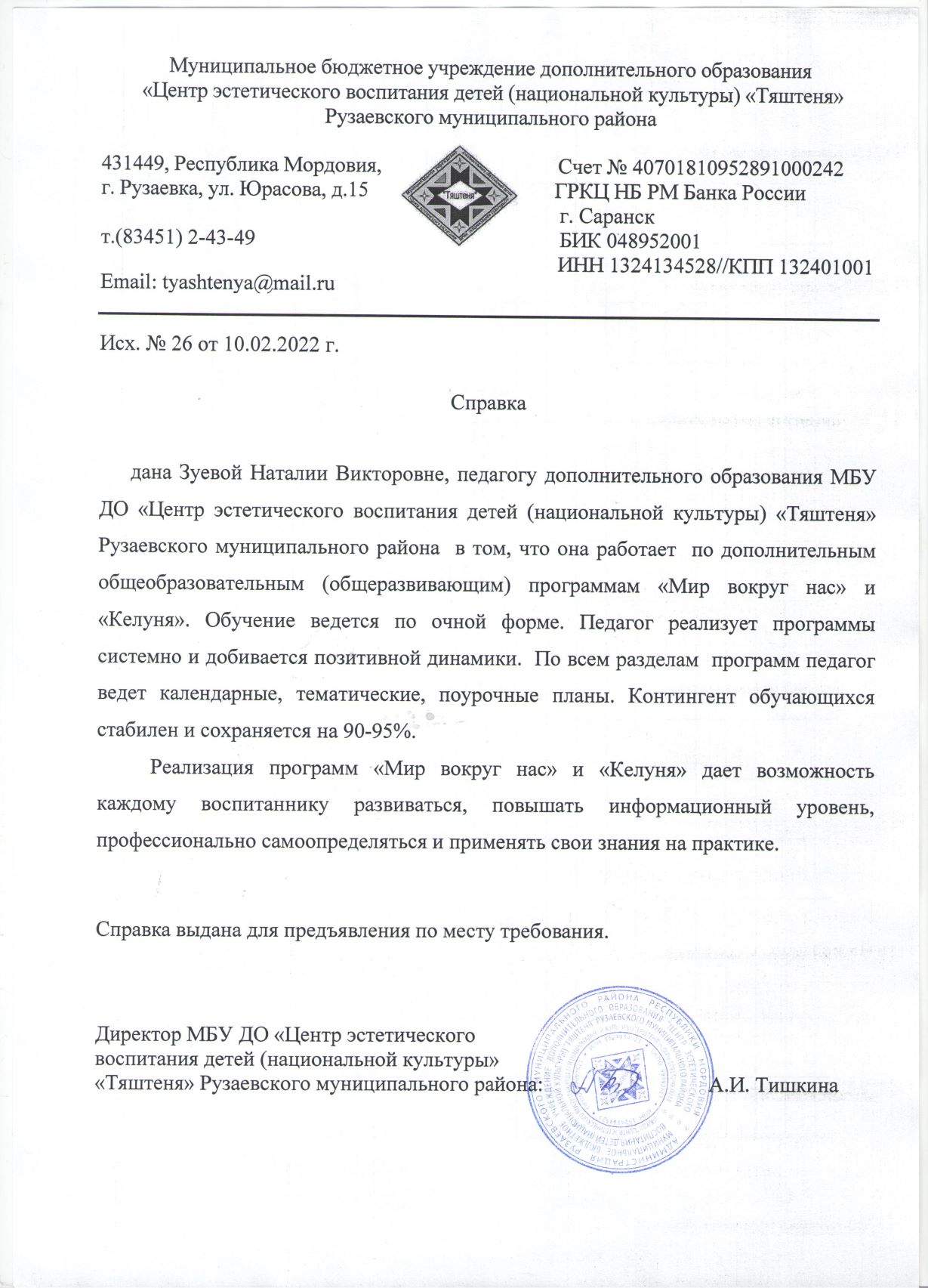 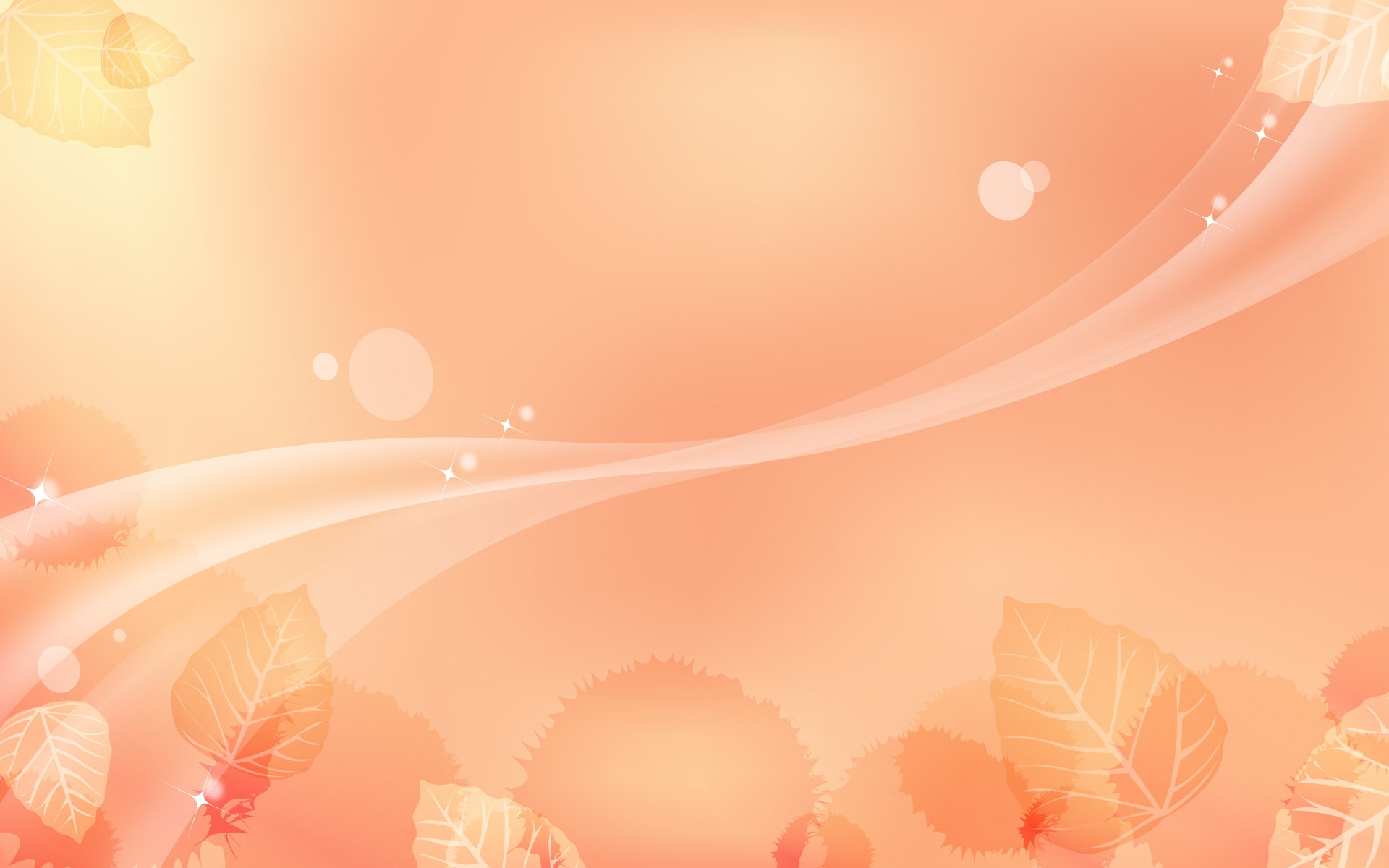 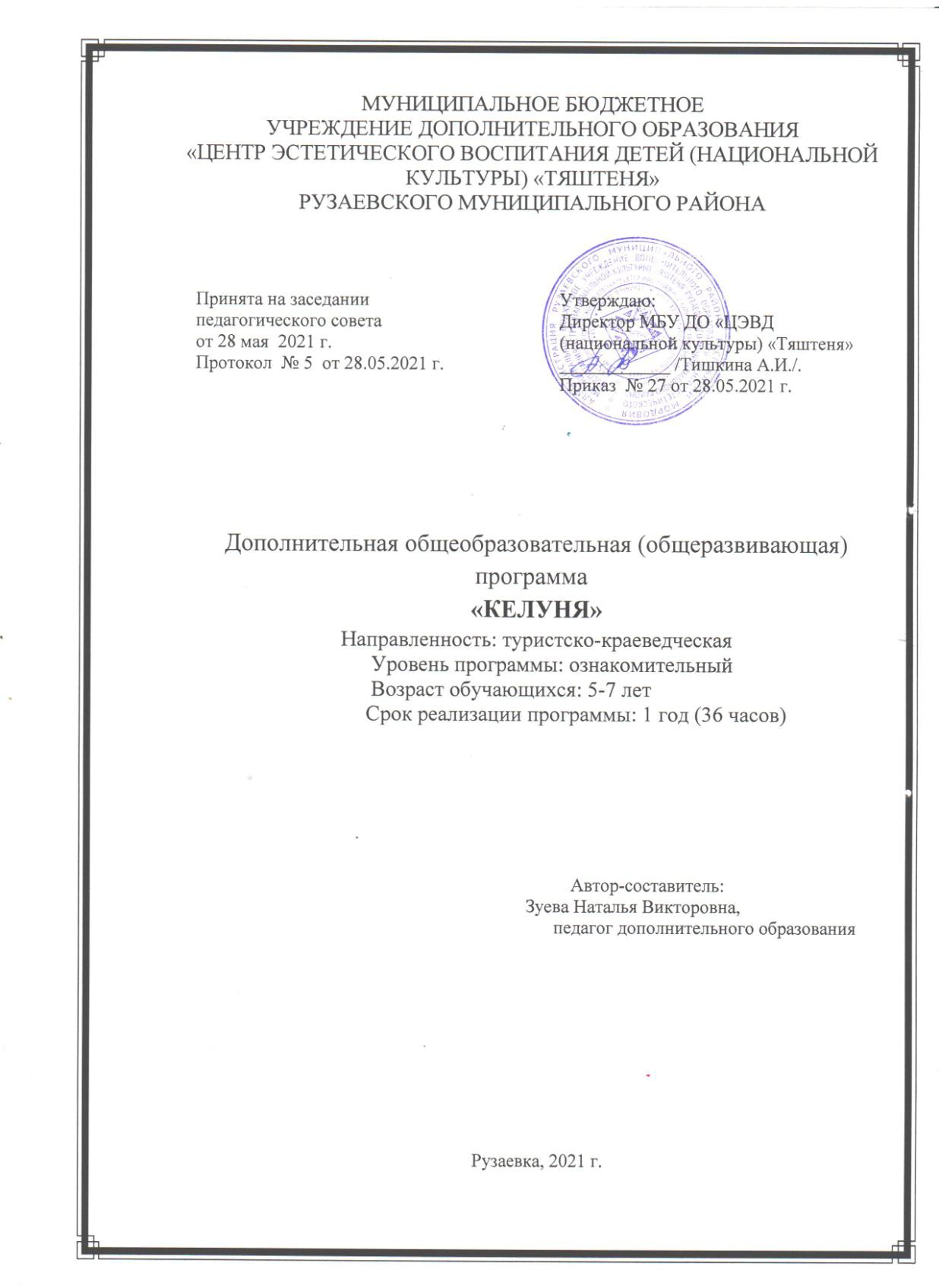 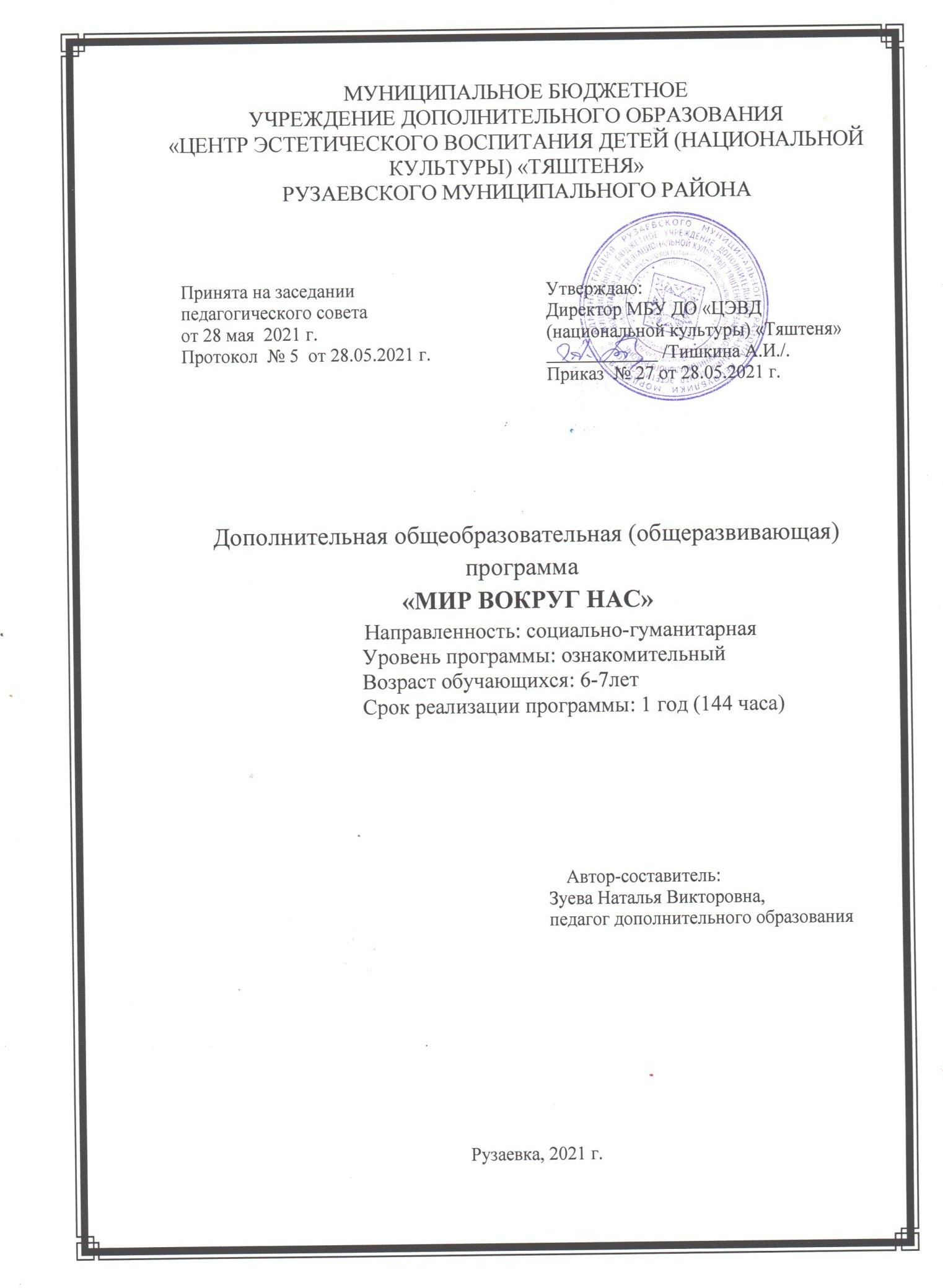 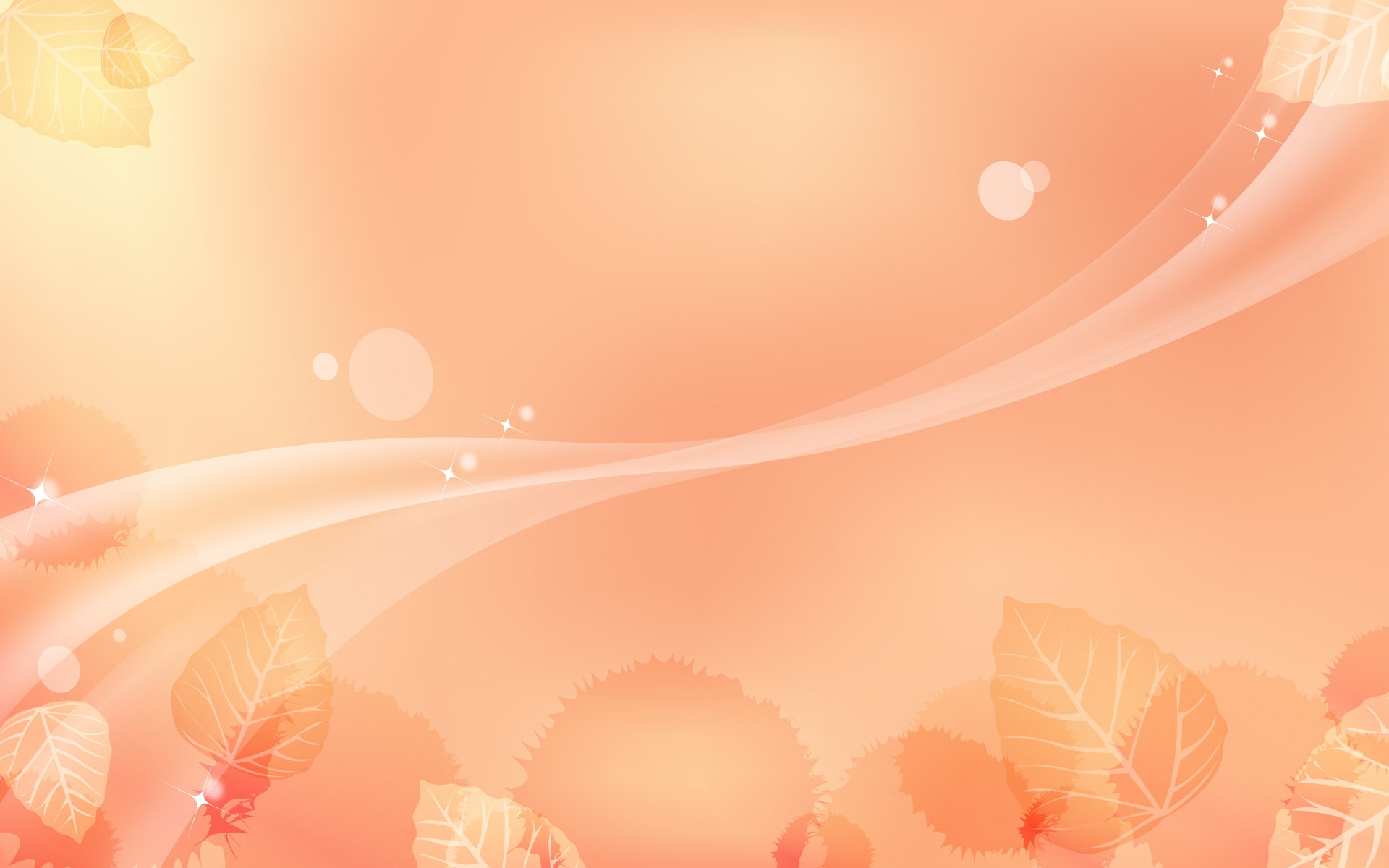 Результаты участия в инновационной (экспериментальной) деятельности
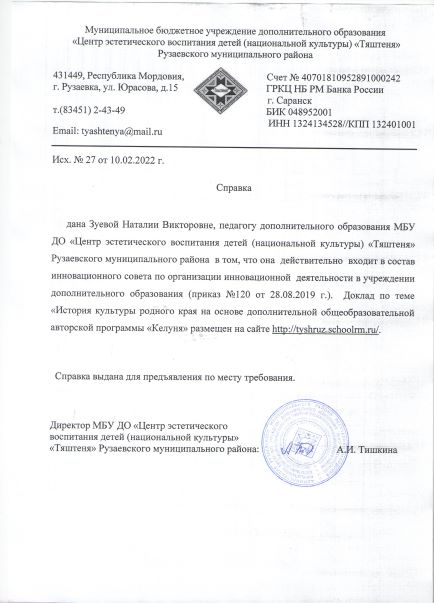 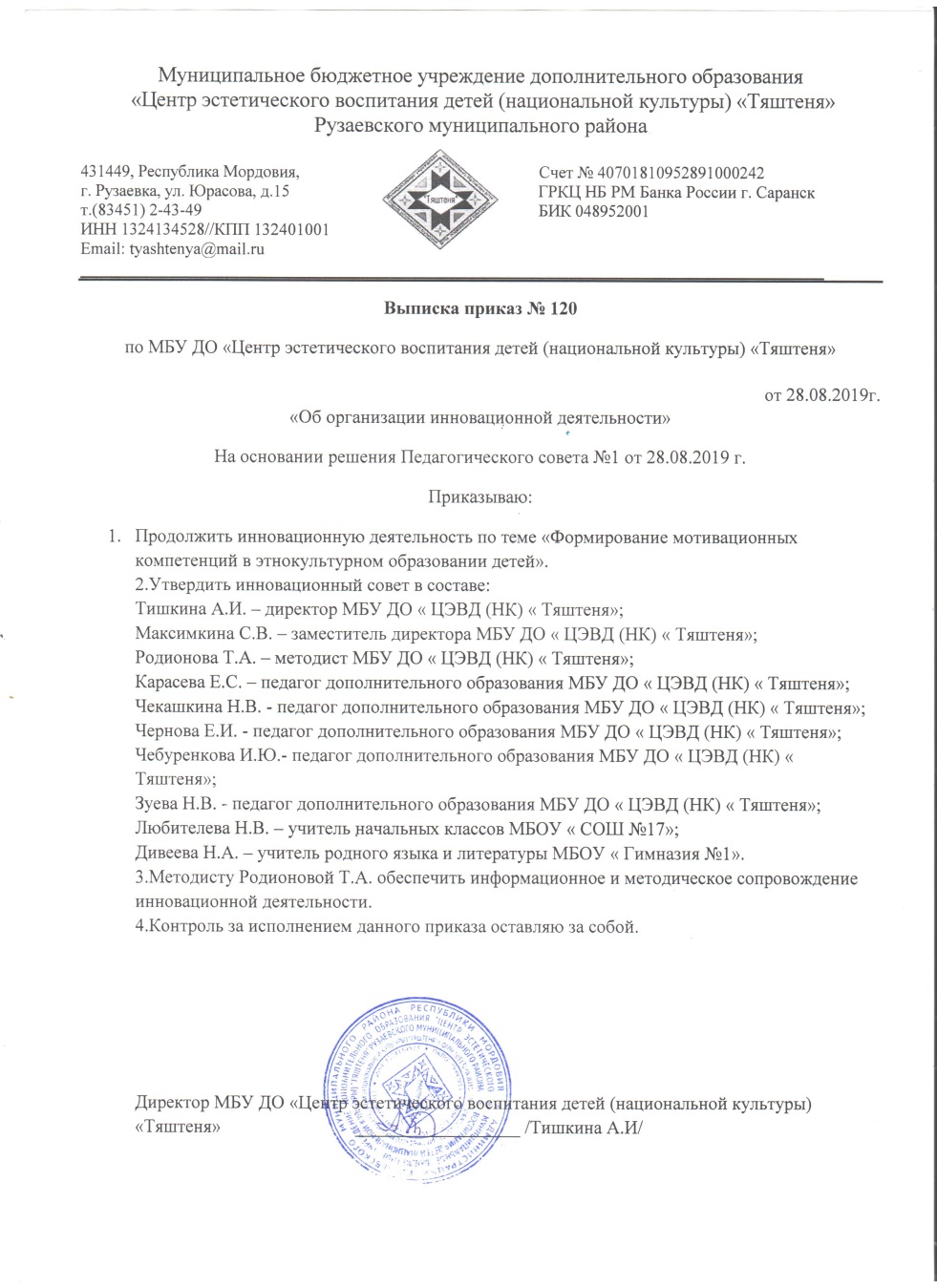 Участие детей в: конкурсах; выставках; турнирах; соревнованиях; акциях; фестиваляхПобеды и призовые места в заочных/дистанционных мероприятиях в сети «Интернет»
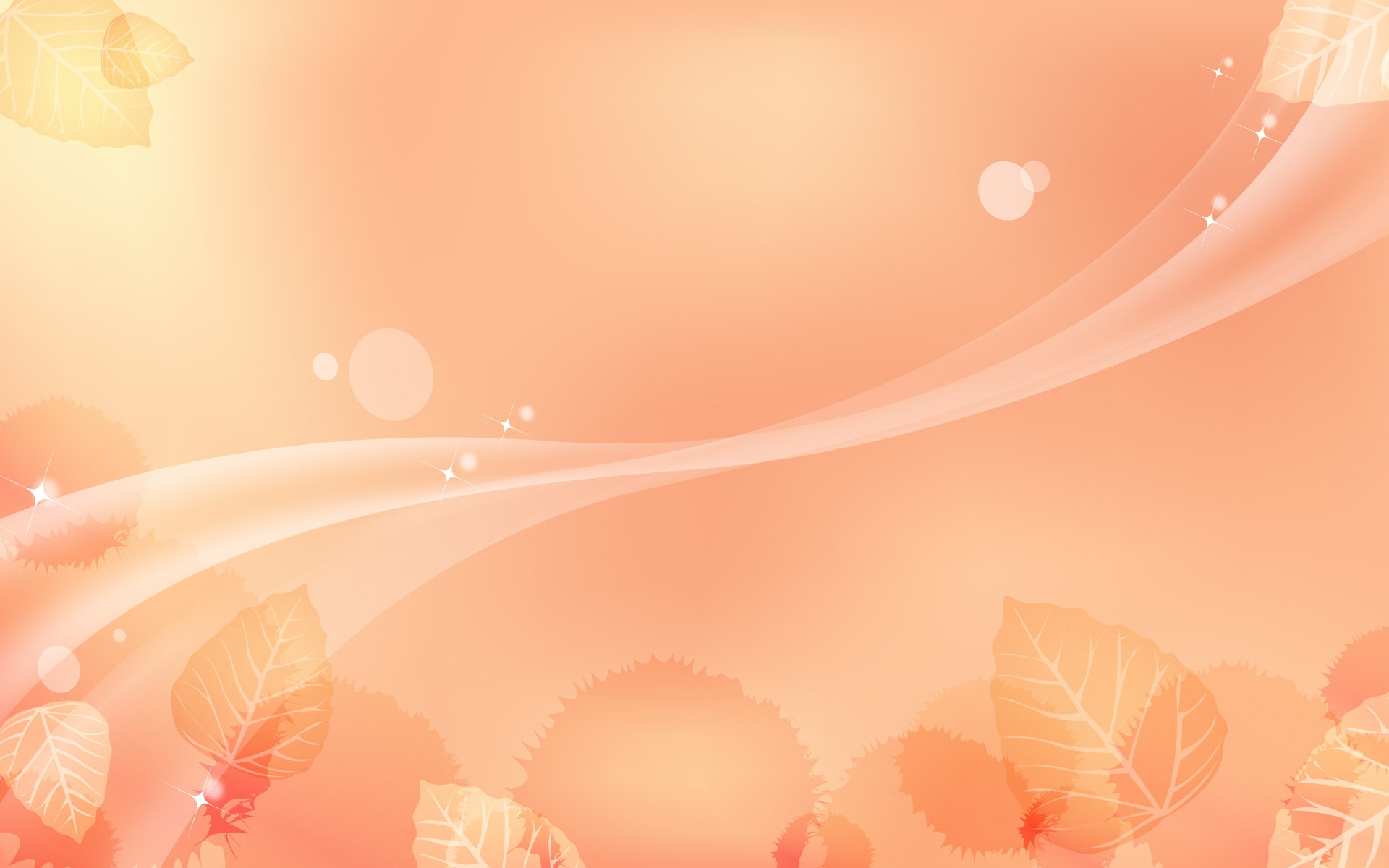 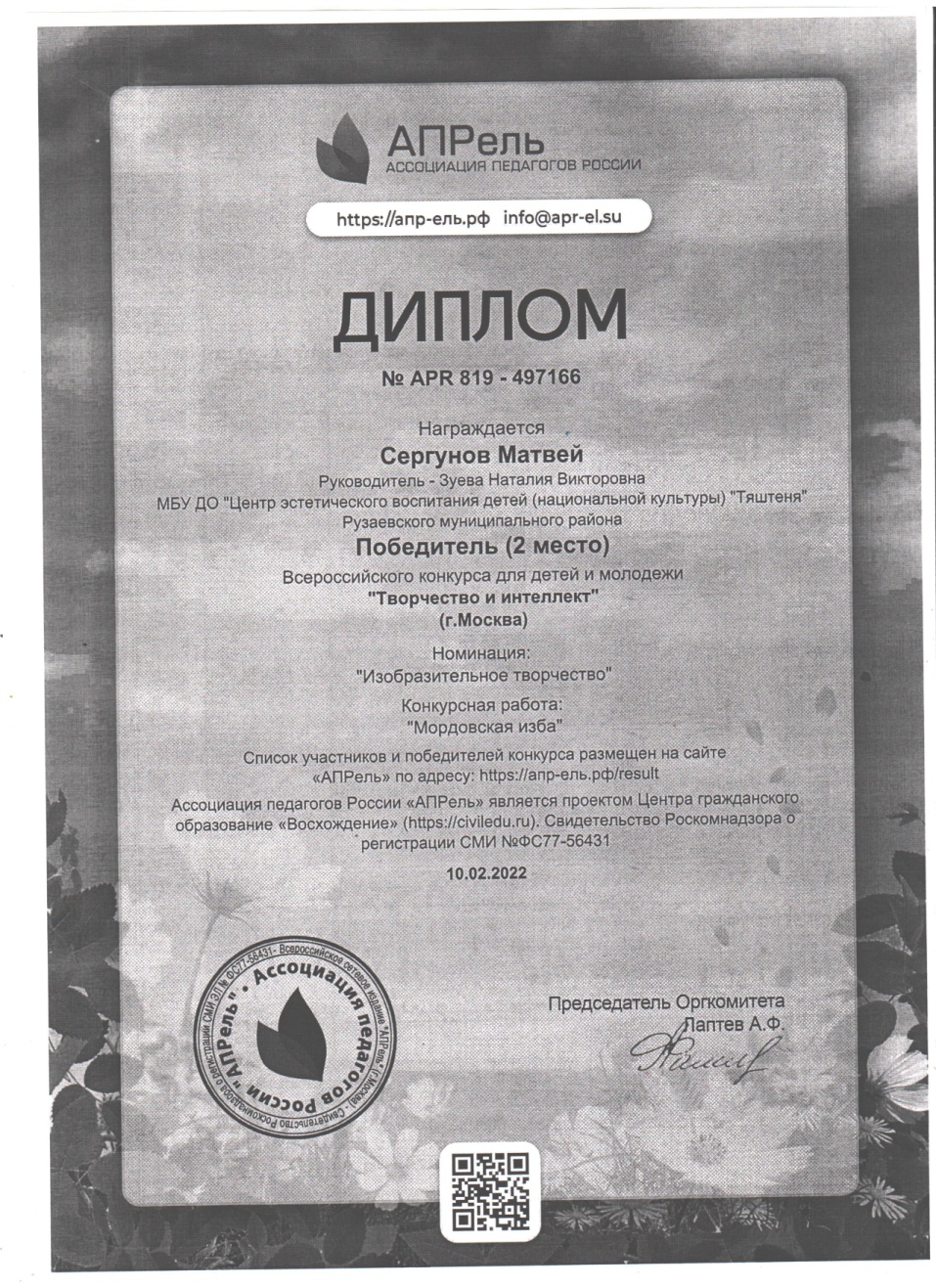 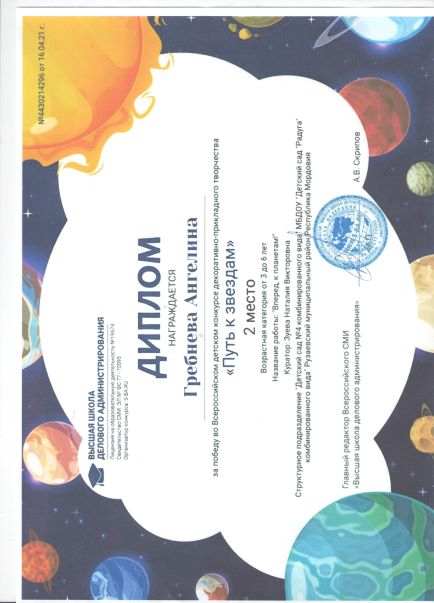 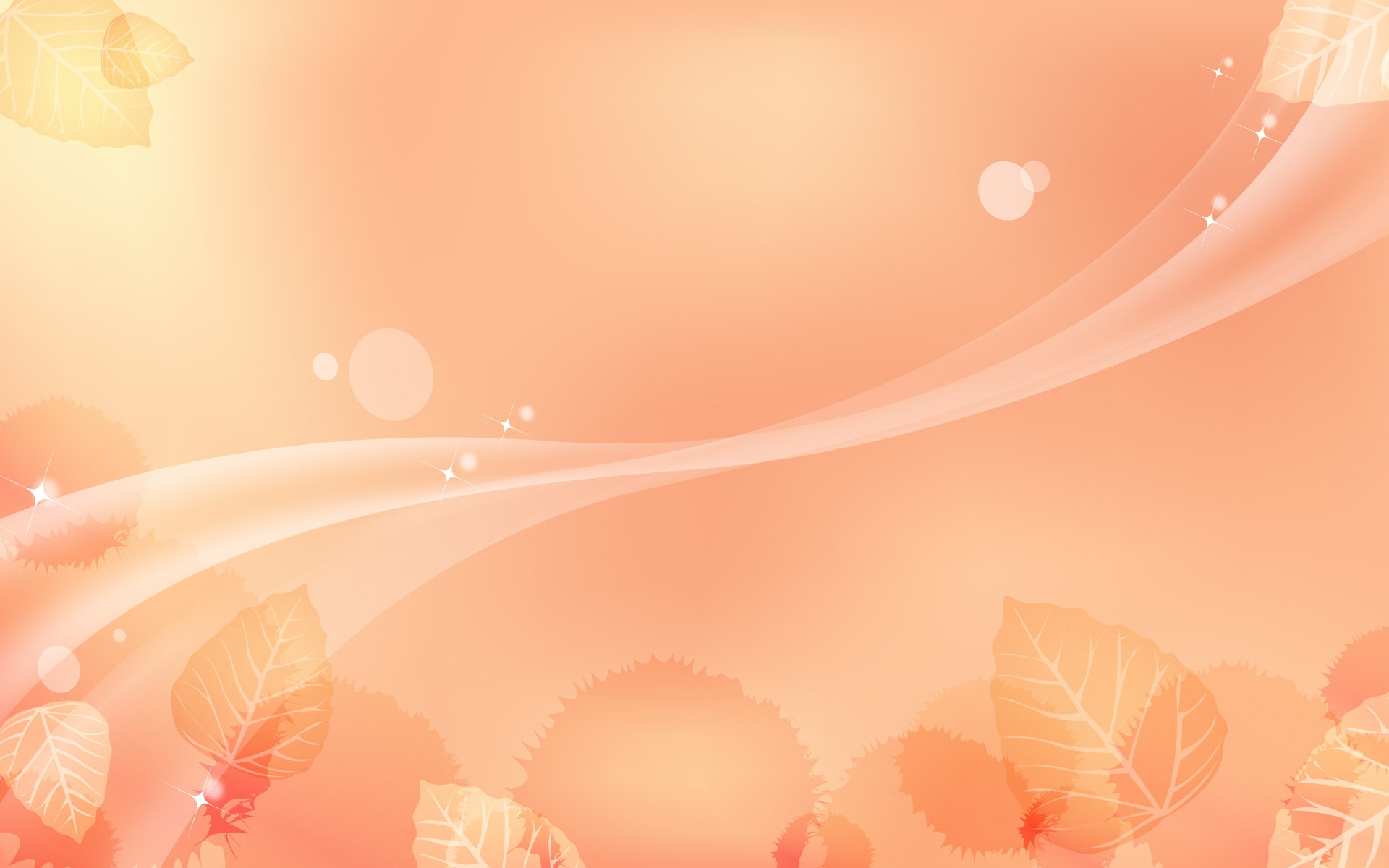 Победы и призовые места в очных муниципальных мероприятиях
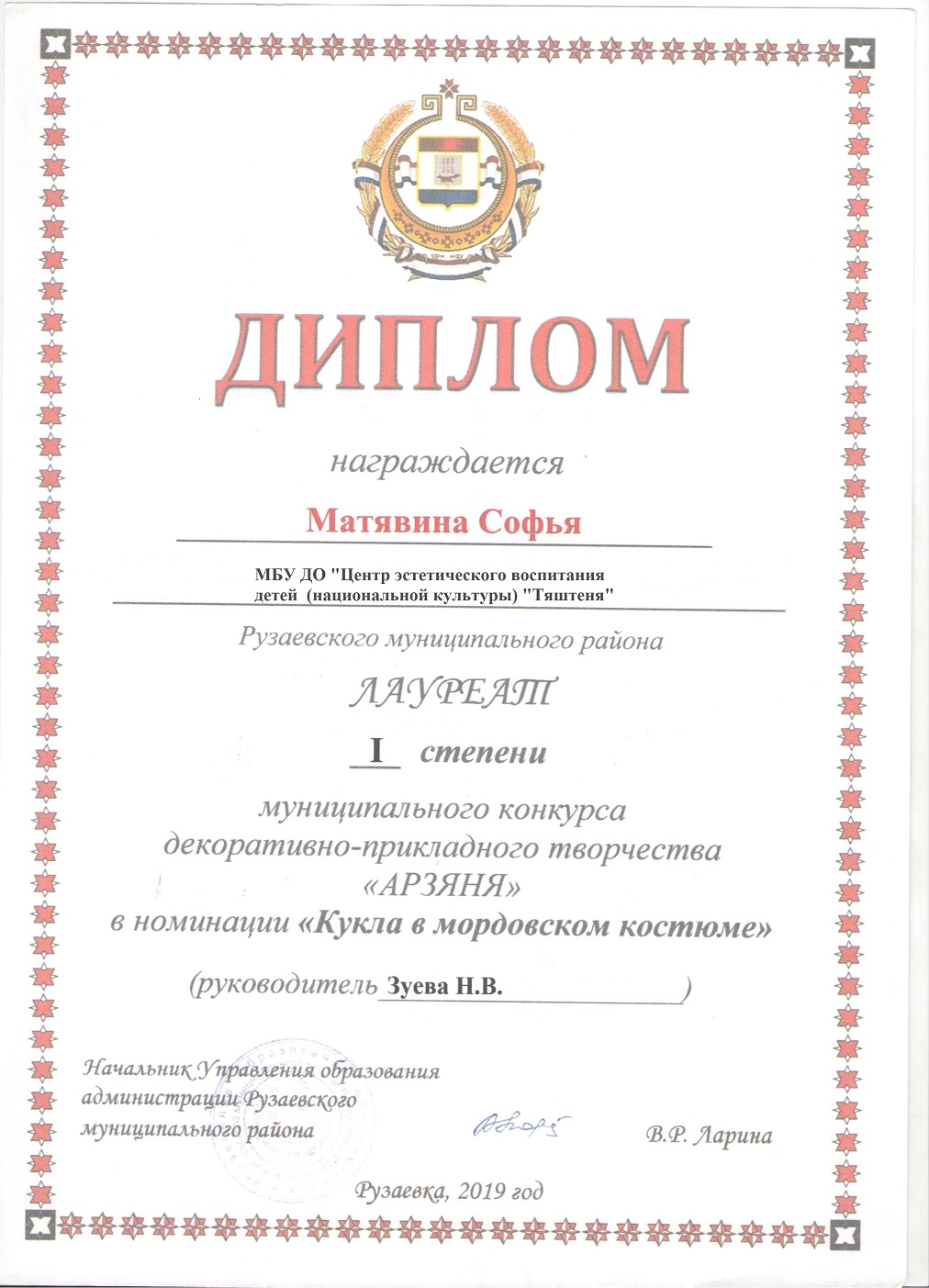 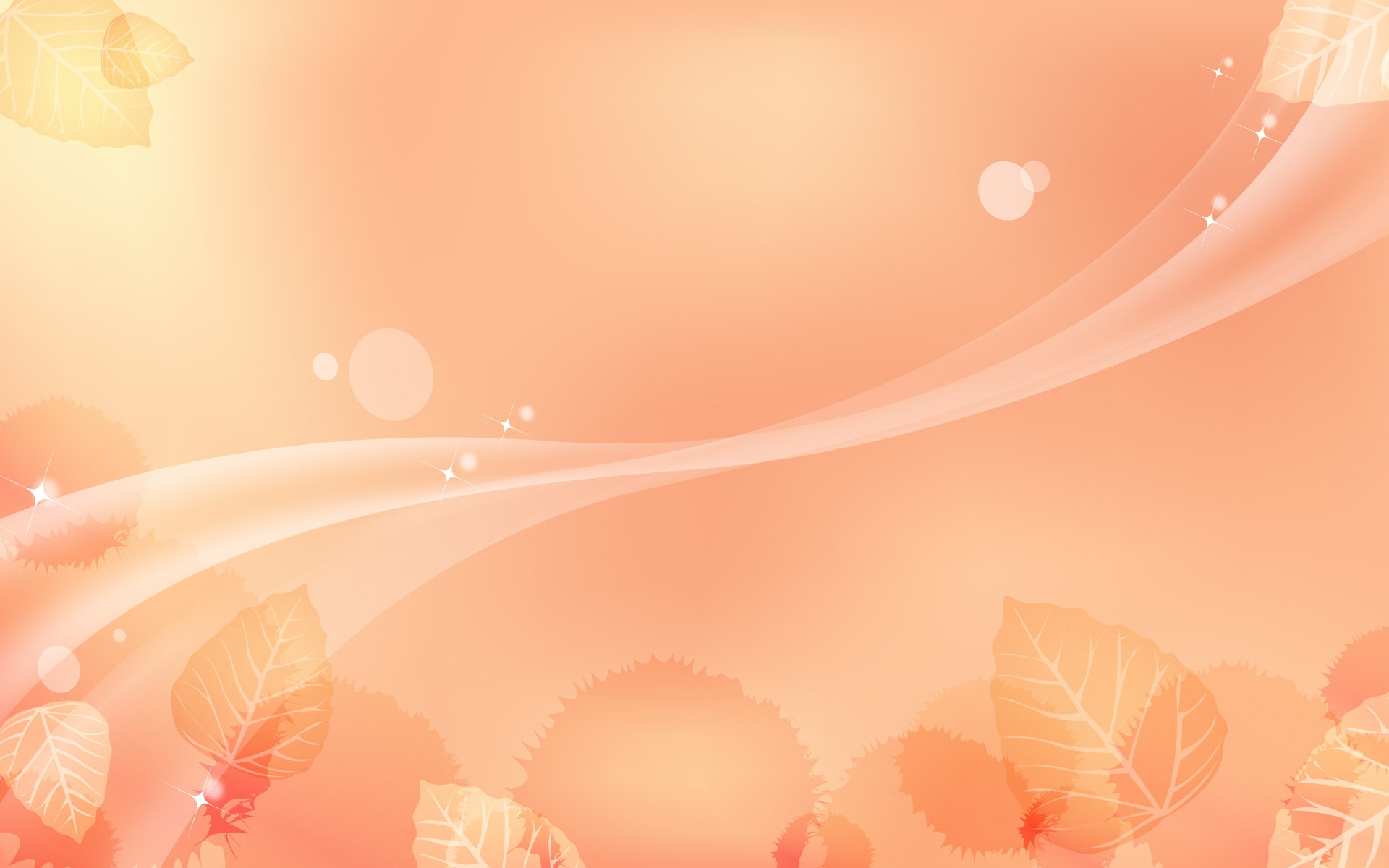 Наличие публикаций, включая интернет - публикации
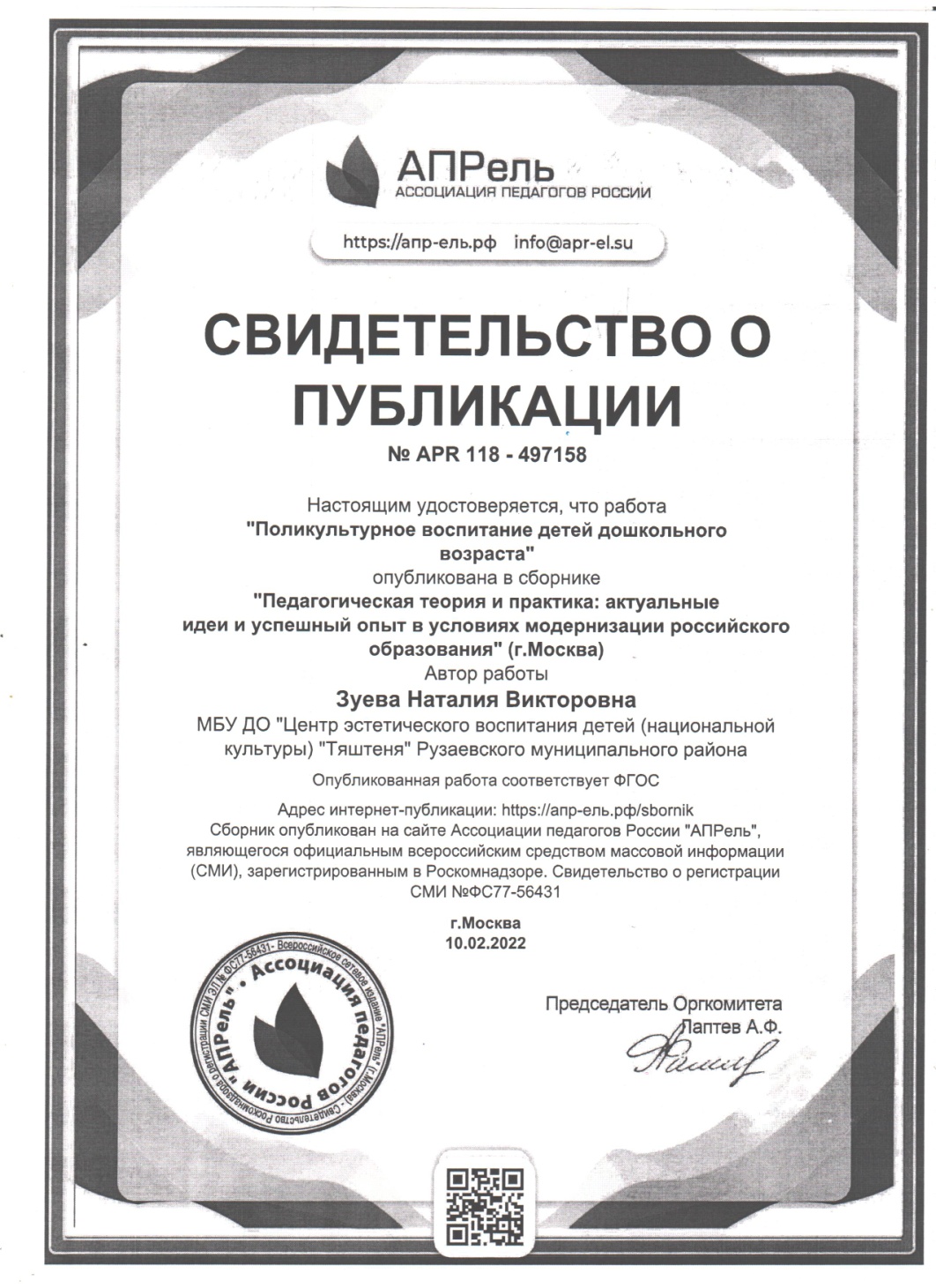 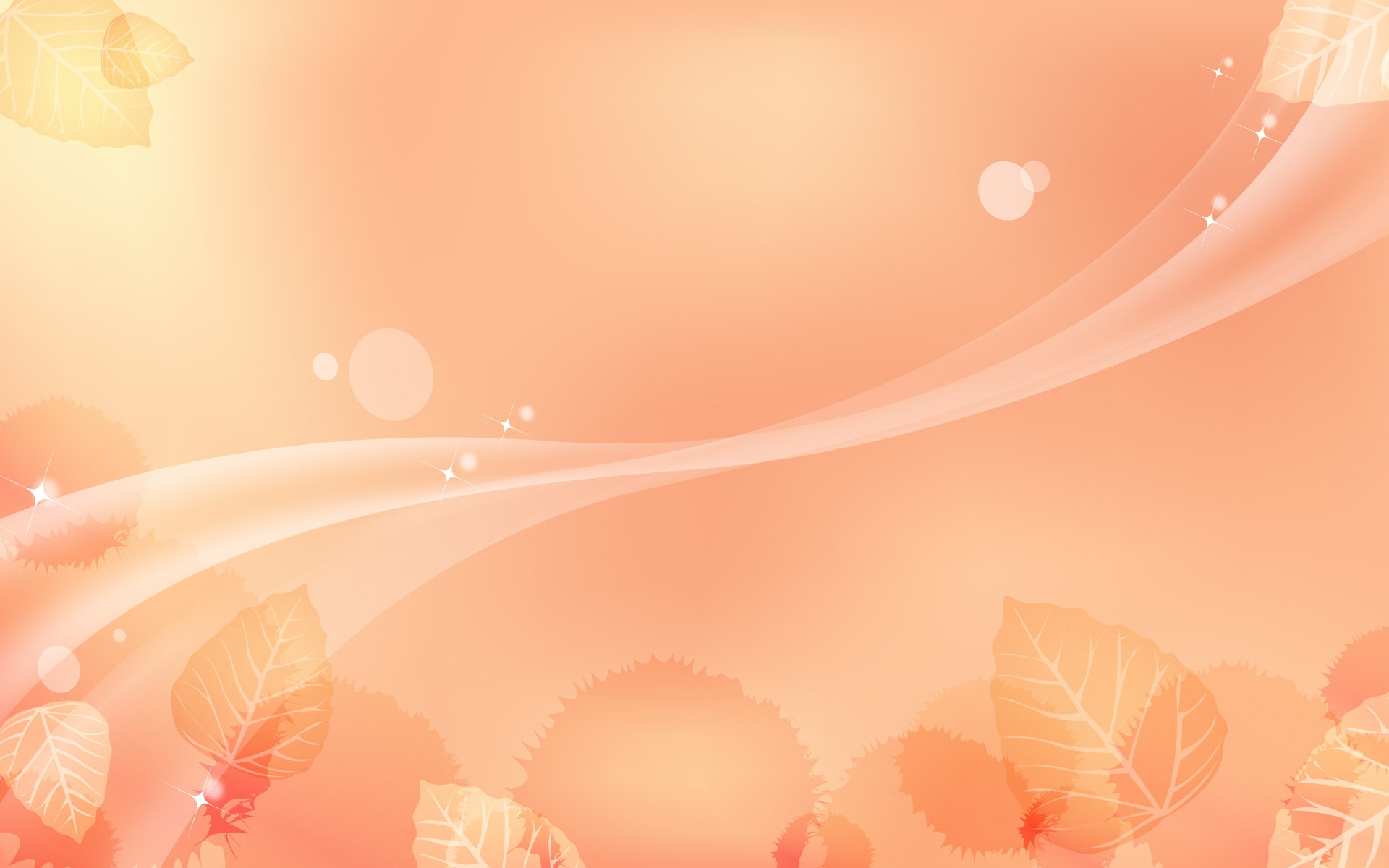 Наличие авторских программ, методических пособийМуниципальный уровень
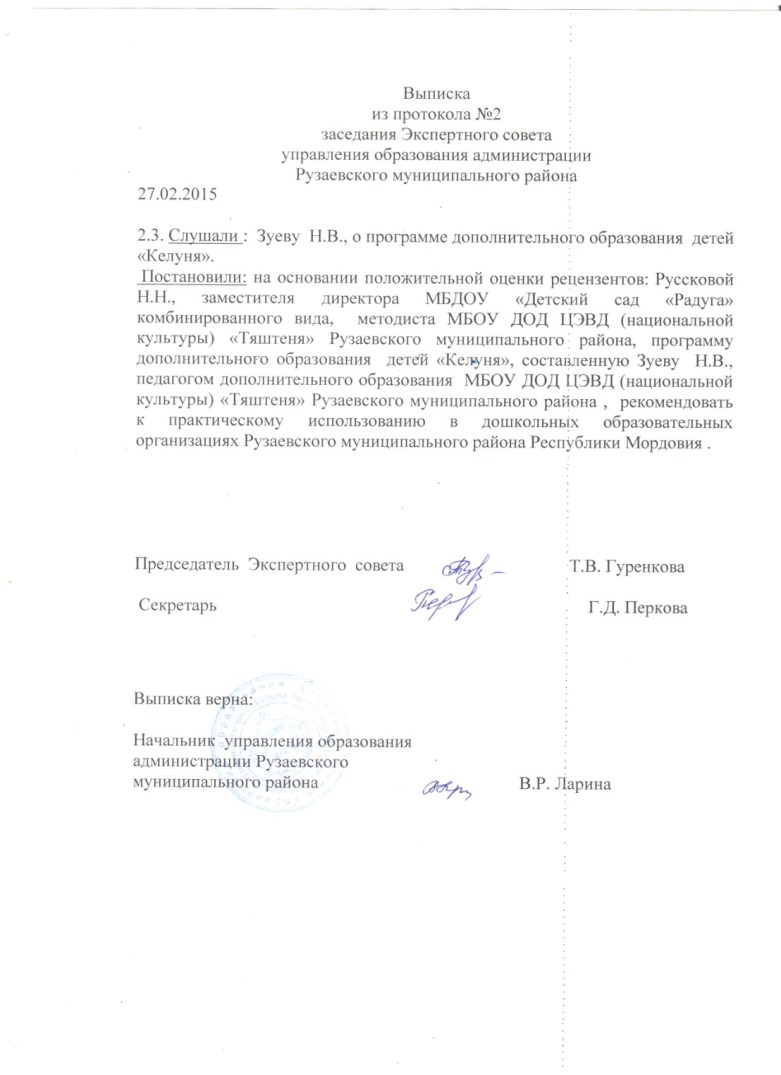 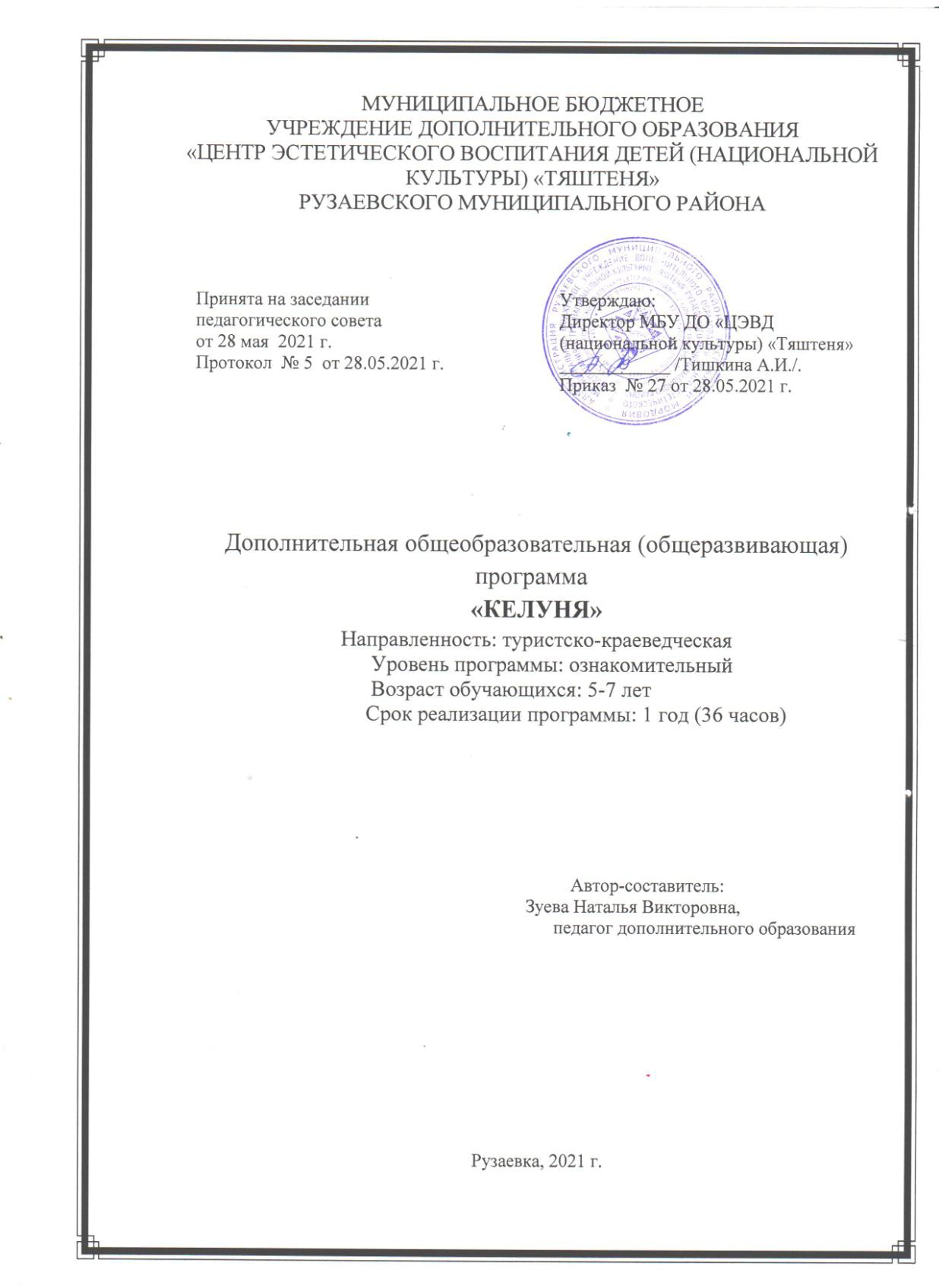 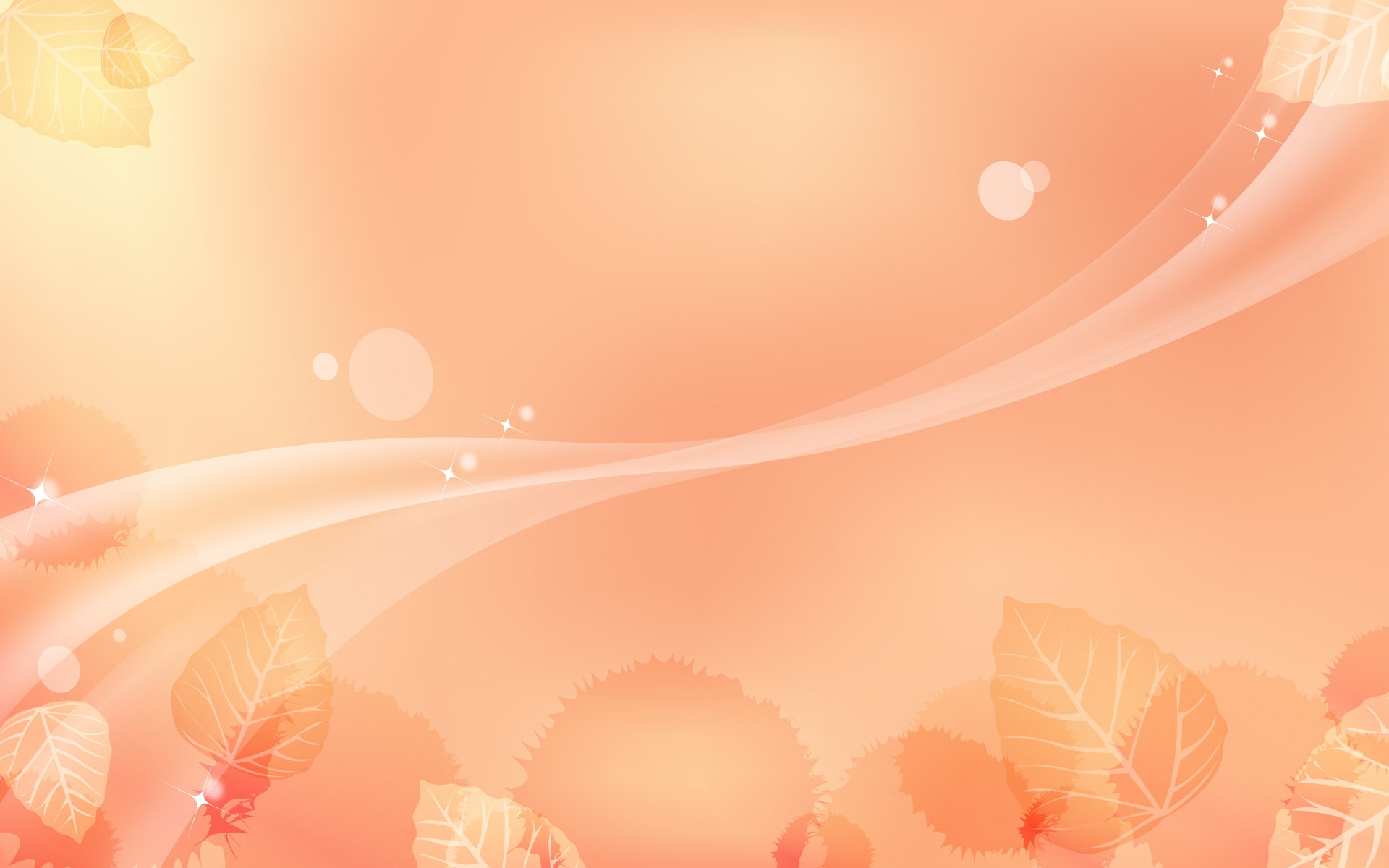 Выступления на заседаниях методических советов, научно-практических конференциях, педагогических чтениях, семинарах, секциях, форумах, радиопередачах (очно)
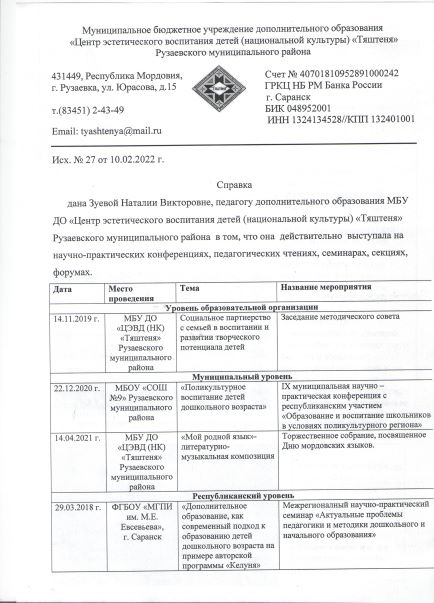 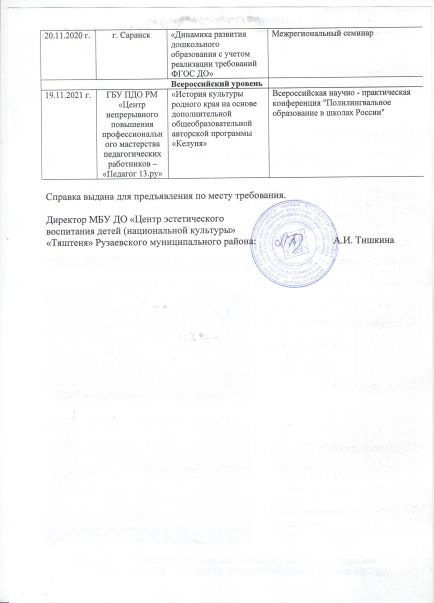 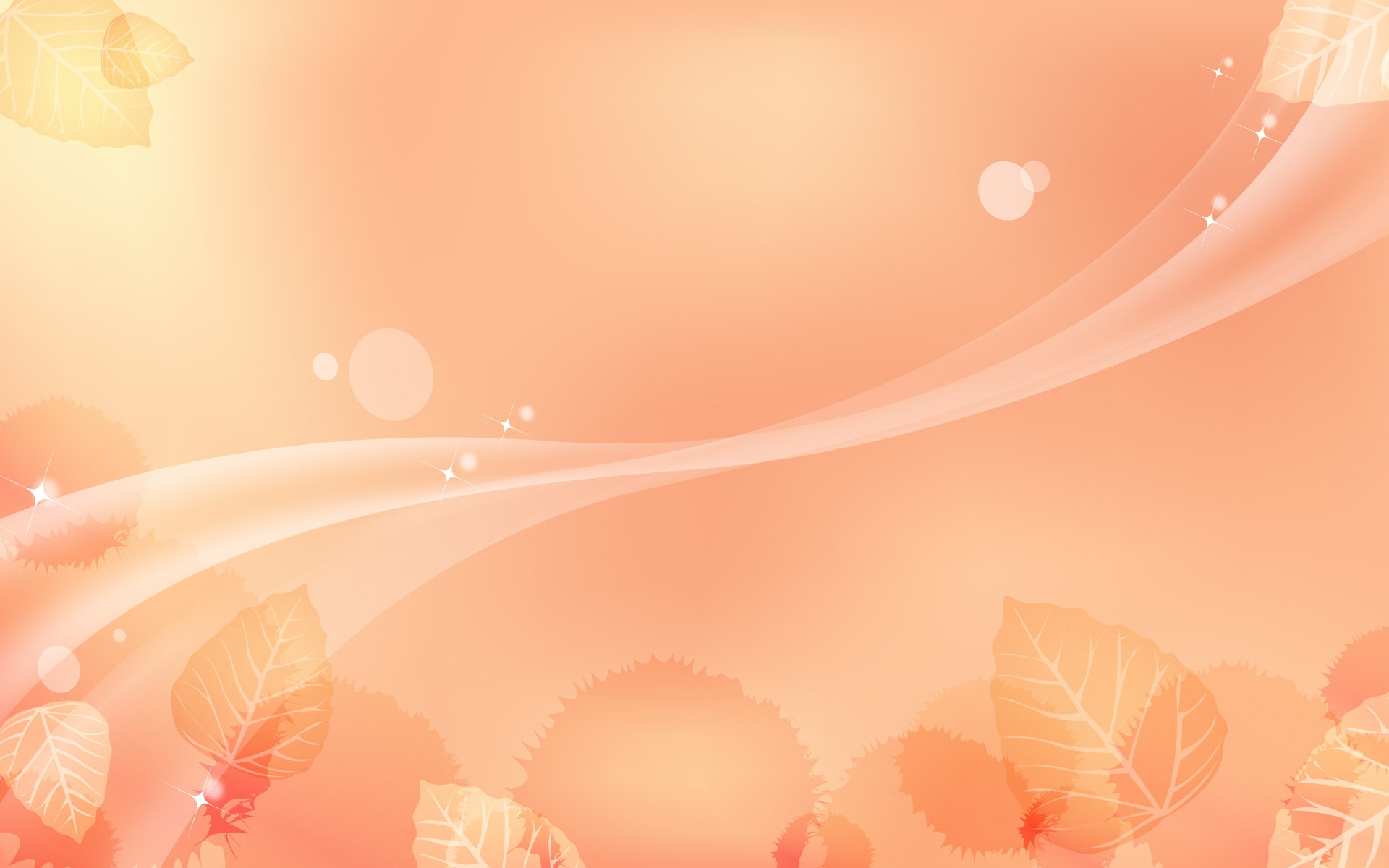 Муниципальный уровень
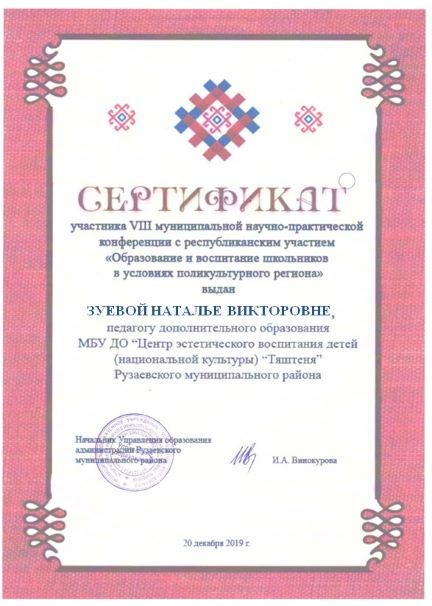 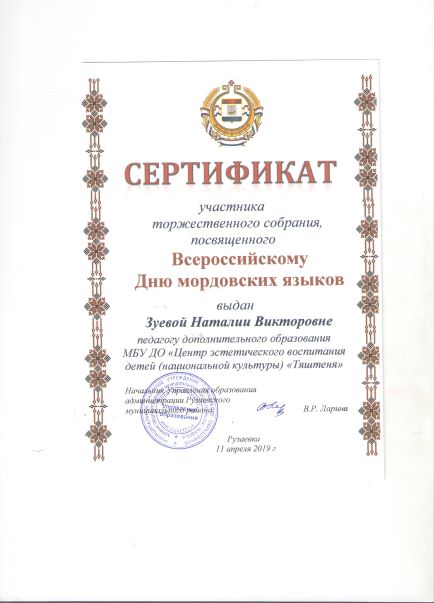 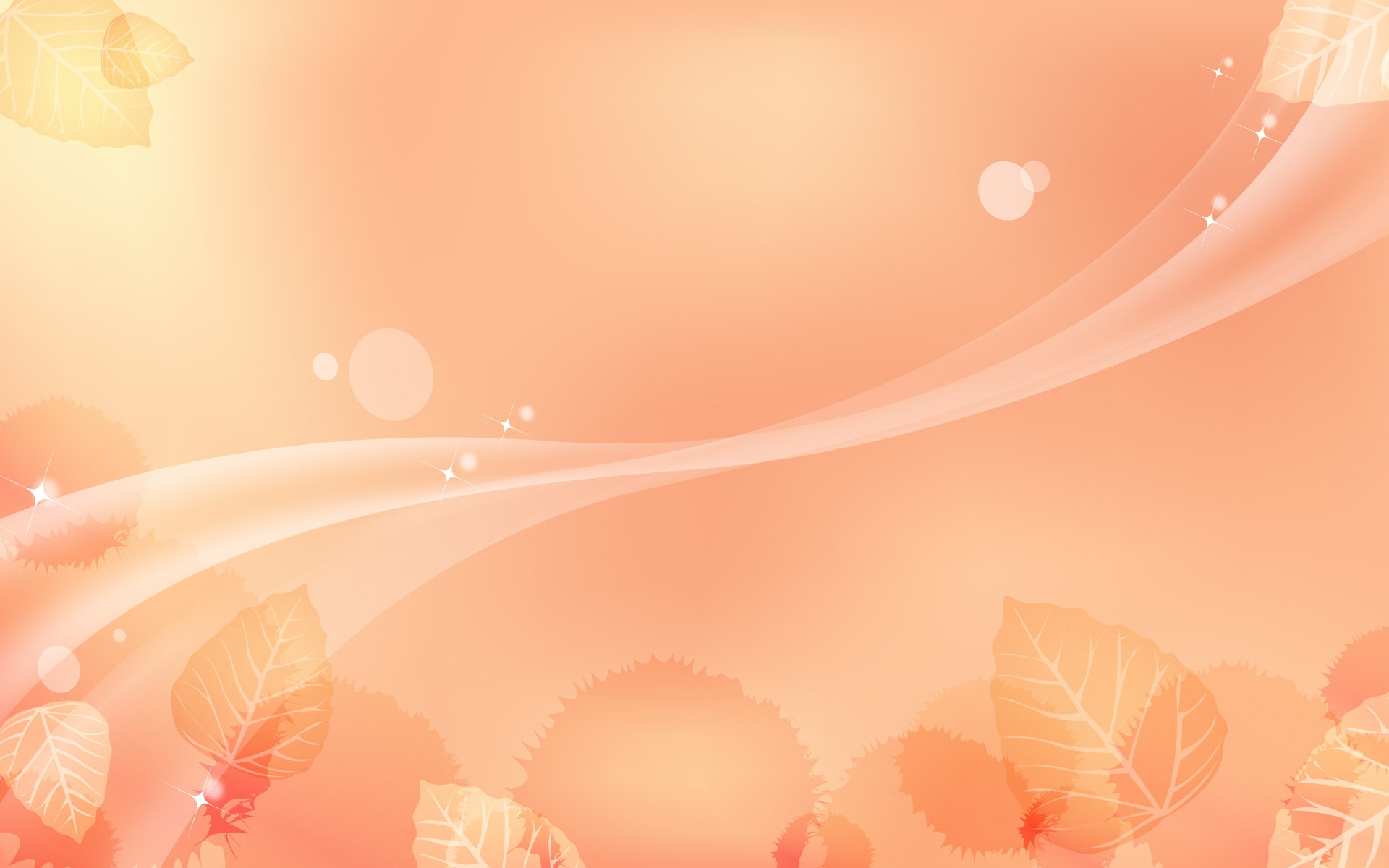 Республиканский уровень
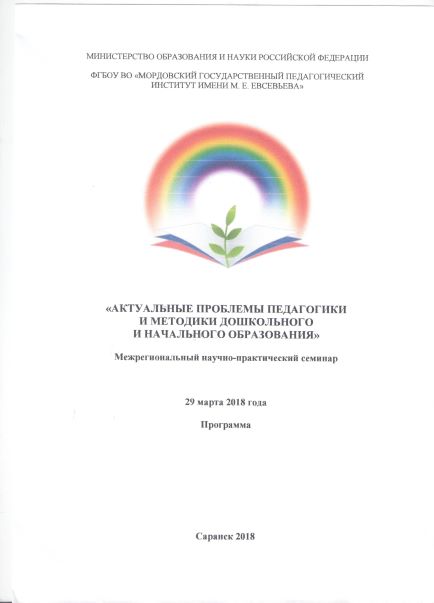 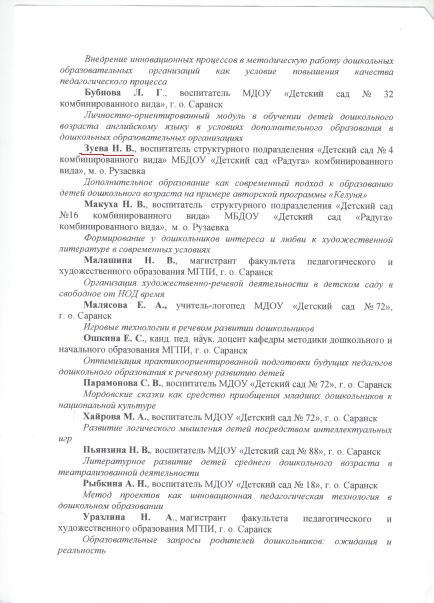 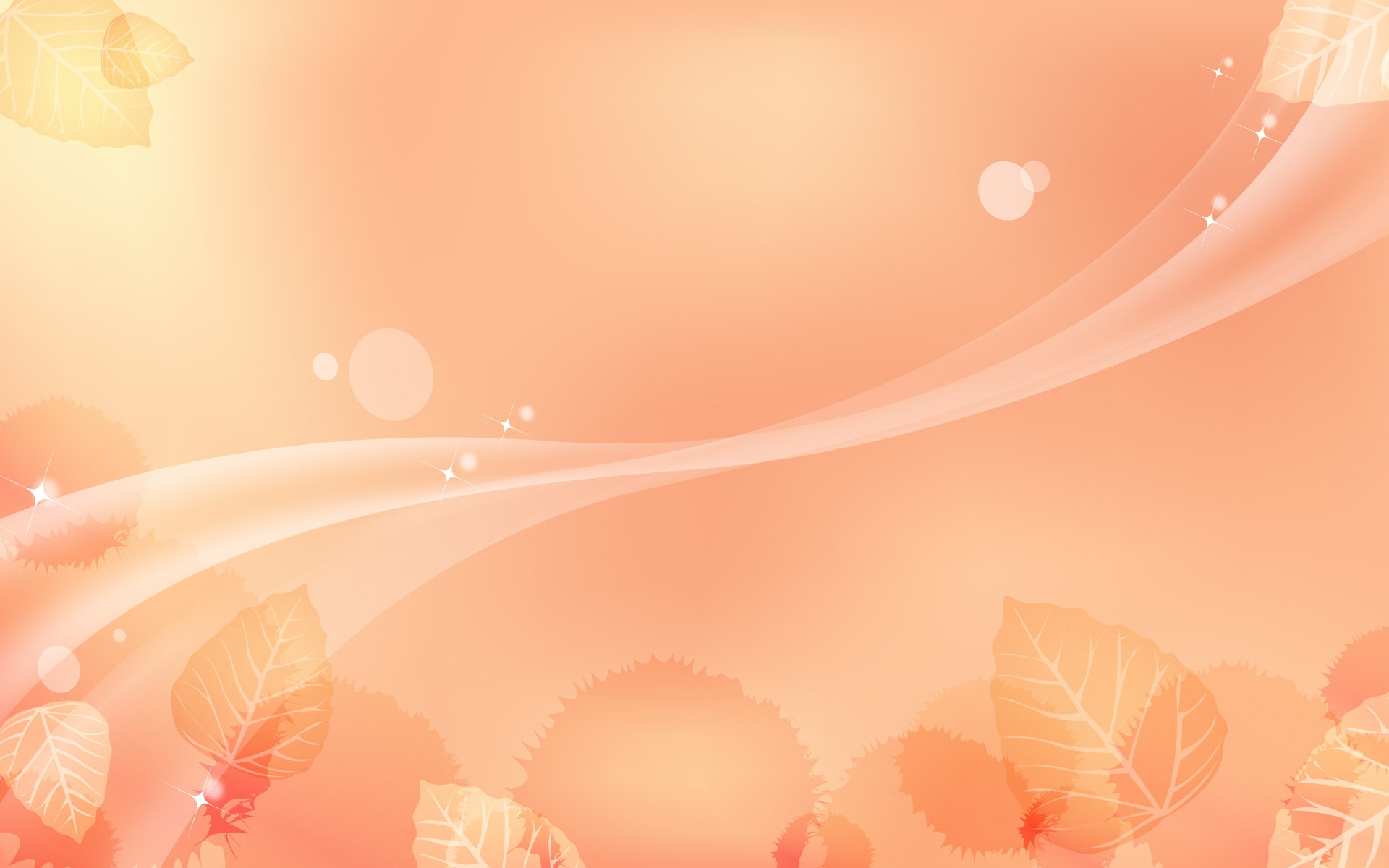 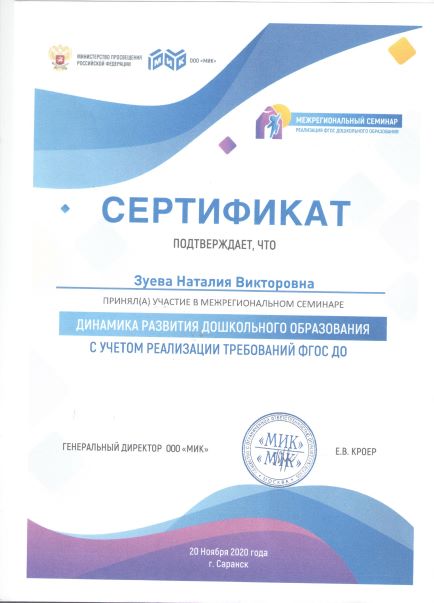 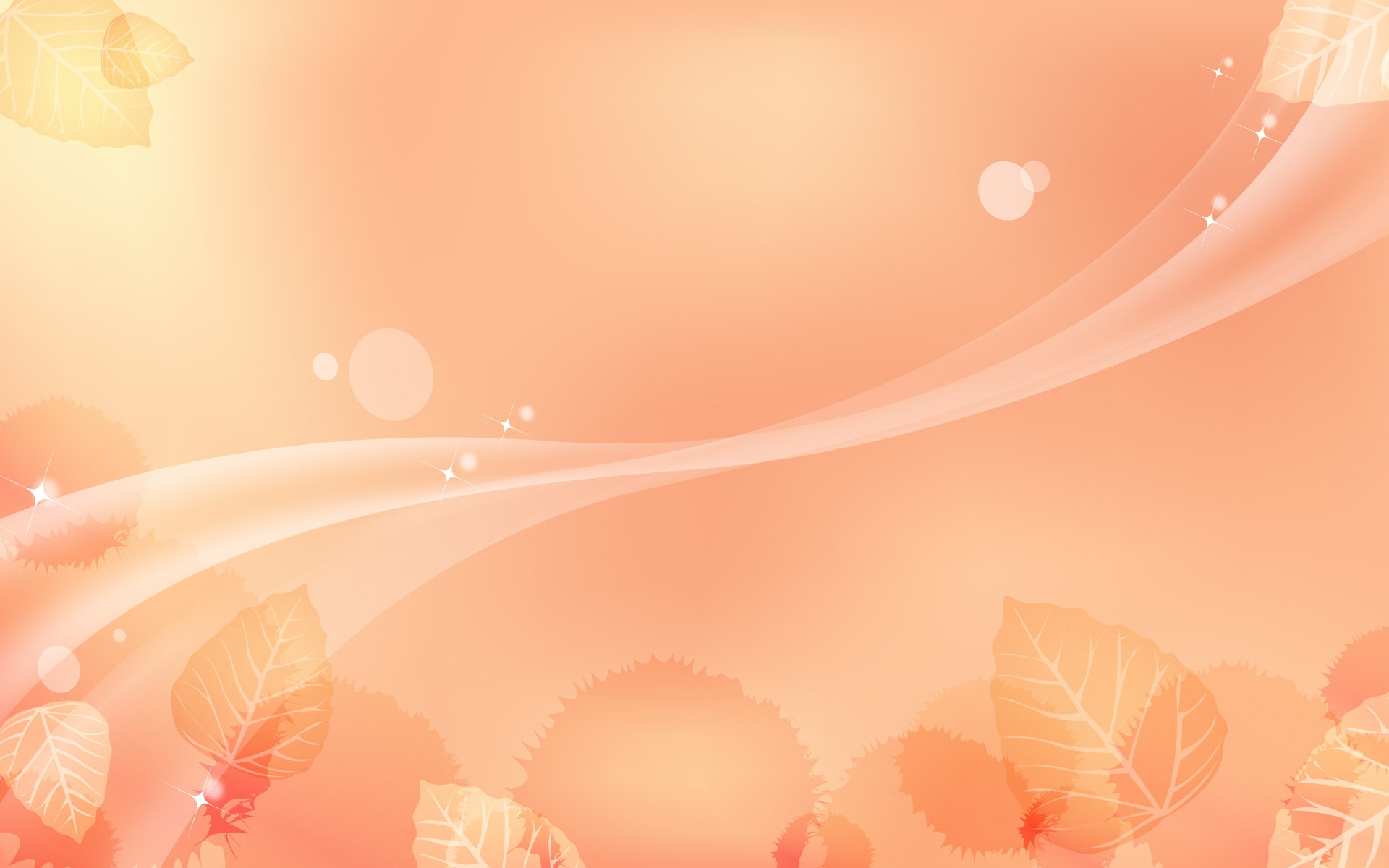 Российский уровень
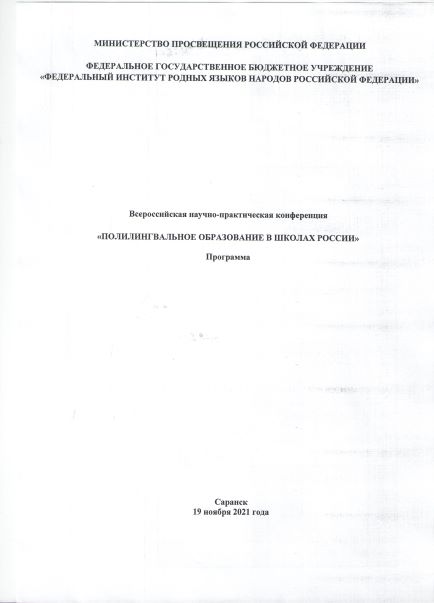 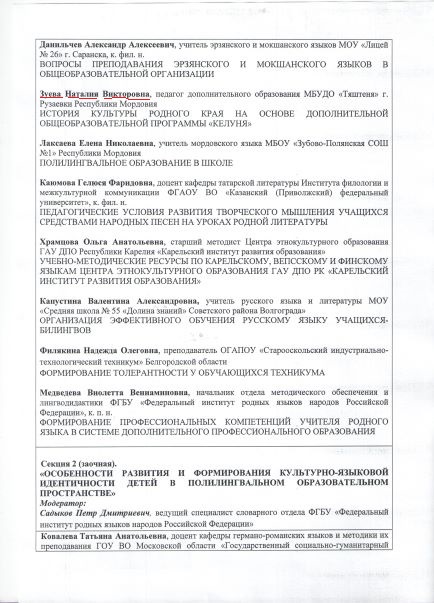 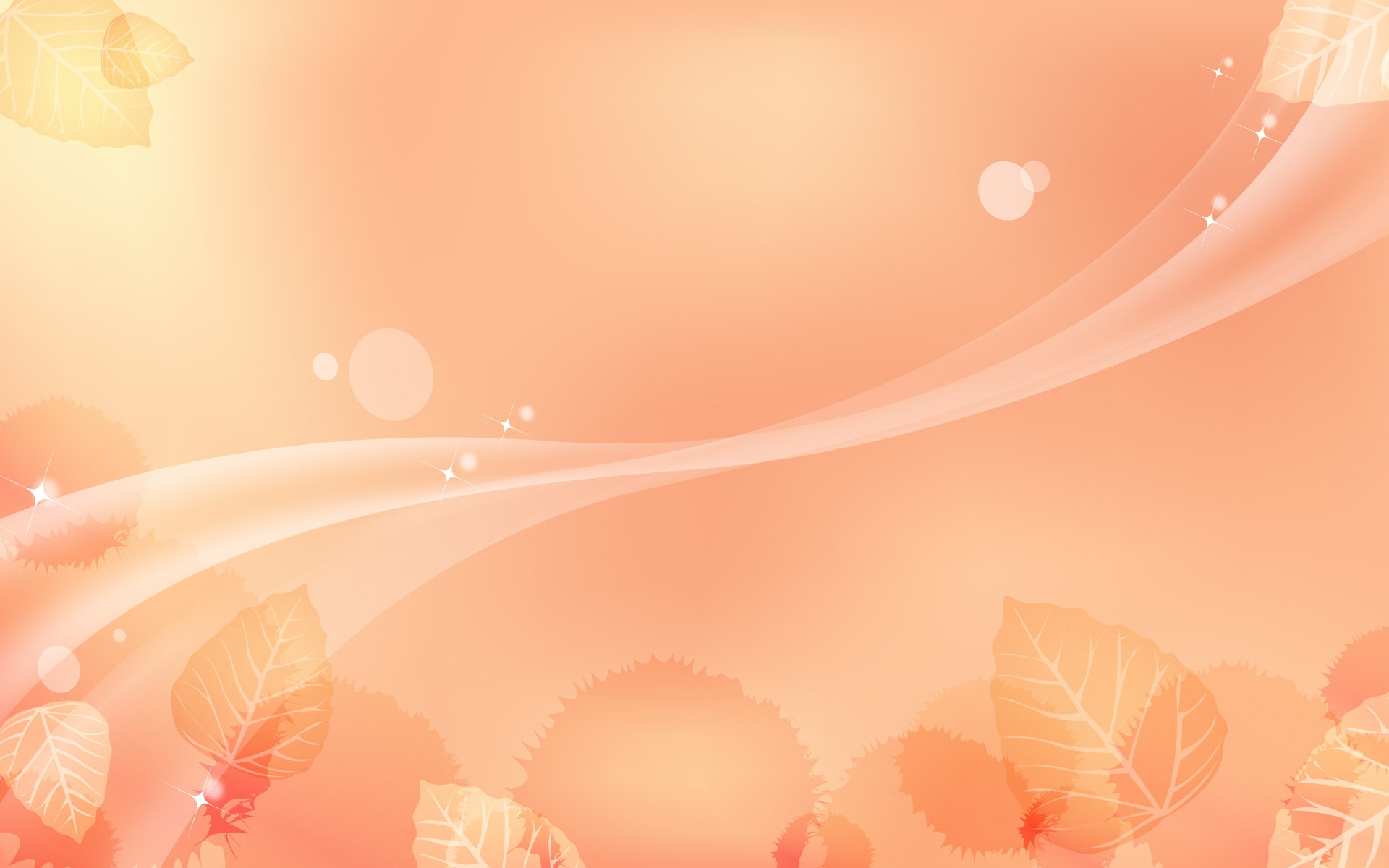 Проведение мастер-классов, открытых мероприятий
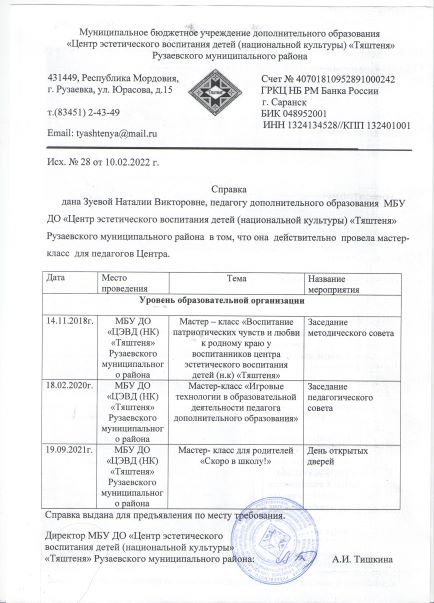 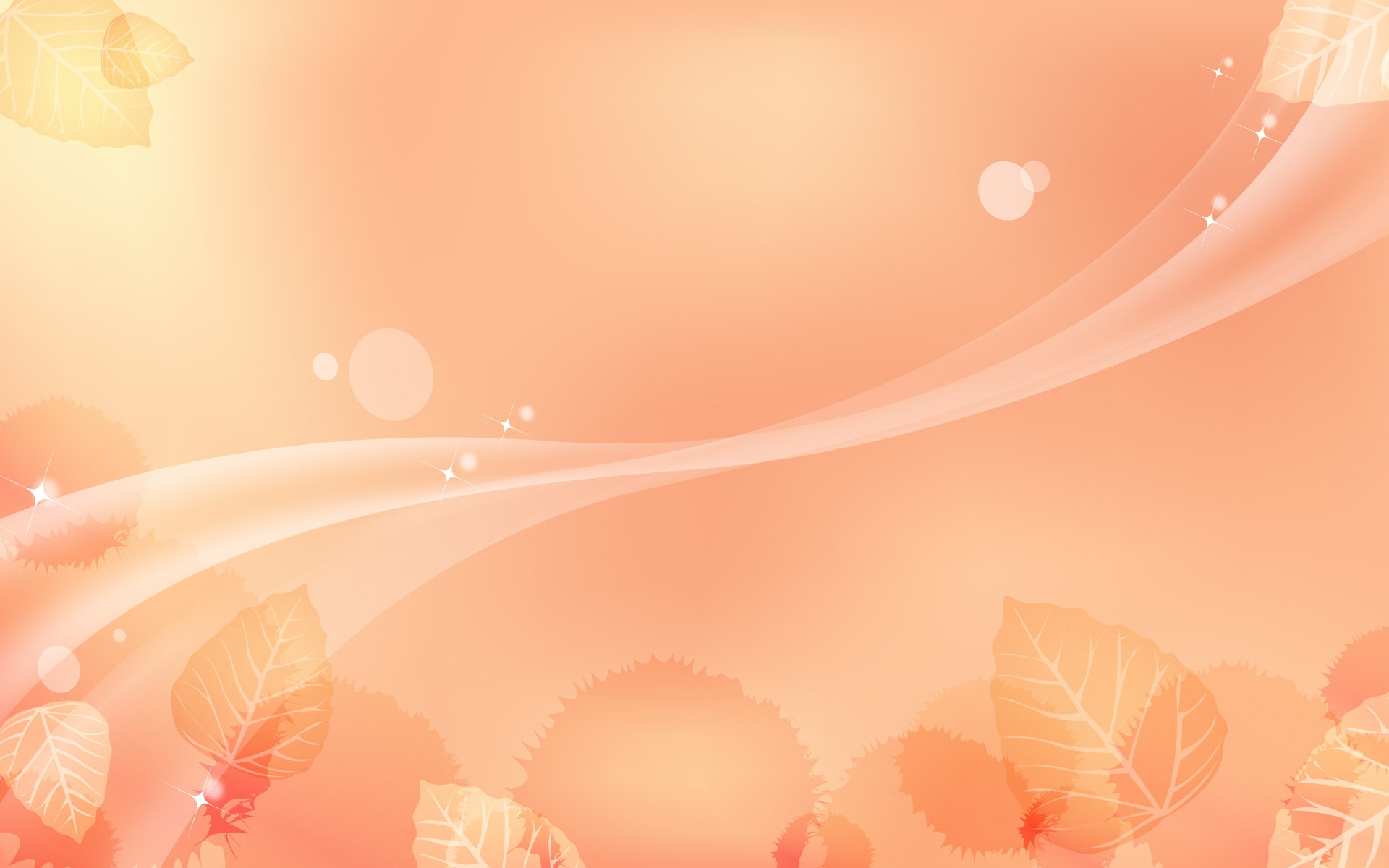 Позитивные результаты работы с детьми
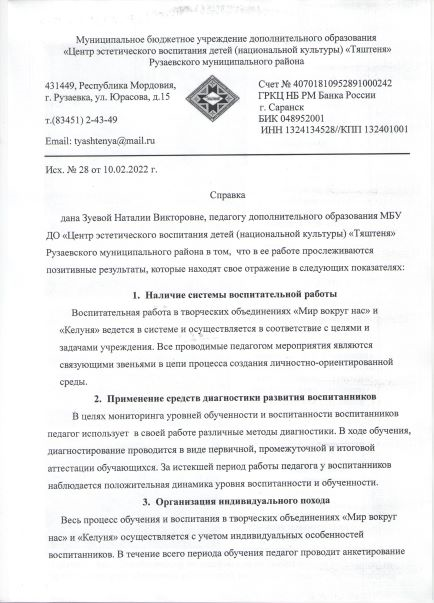 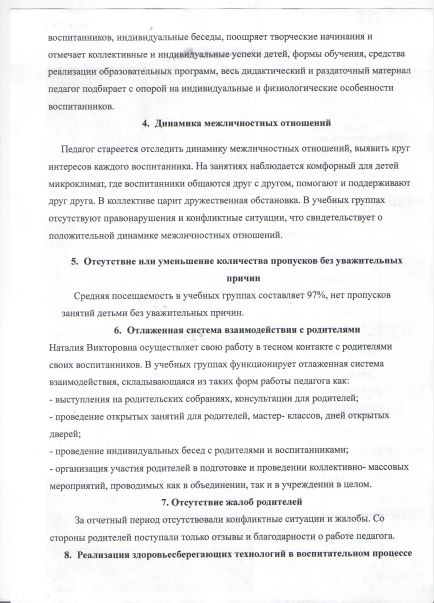 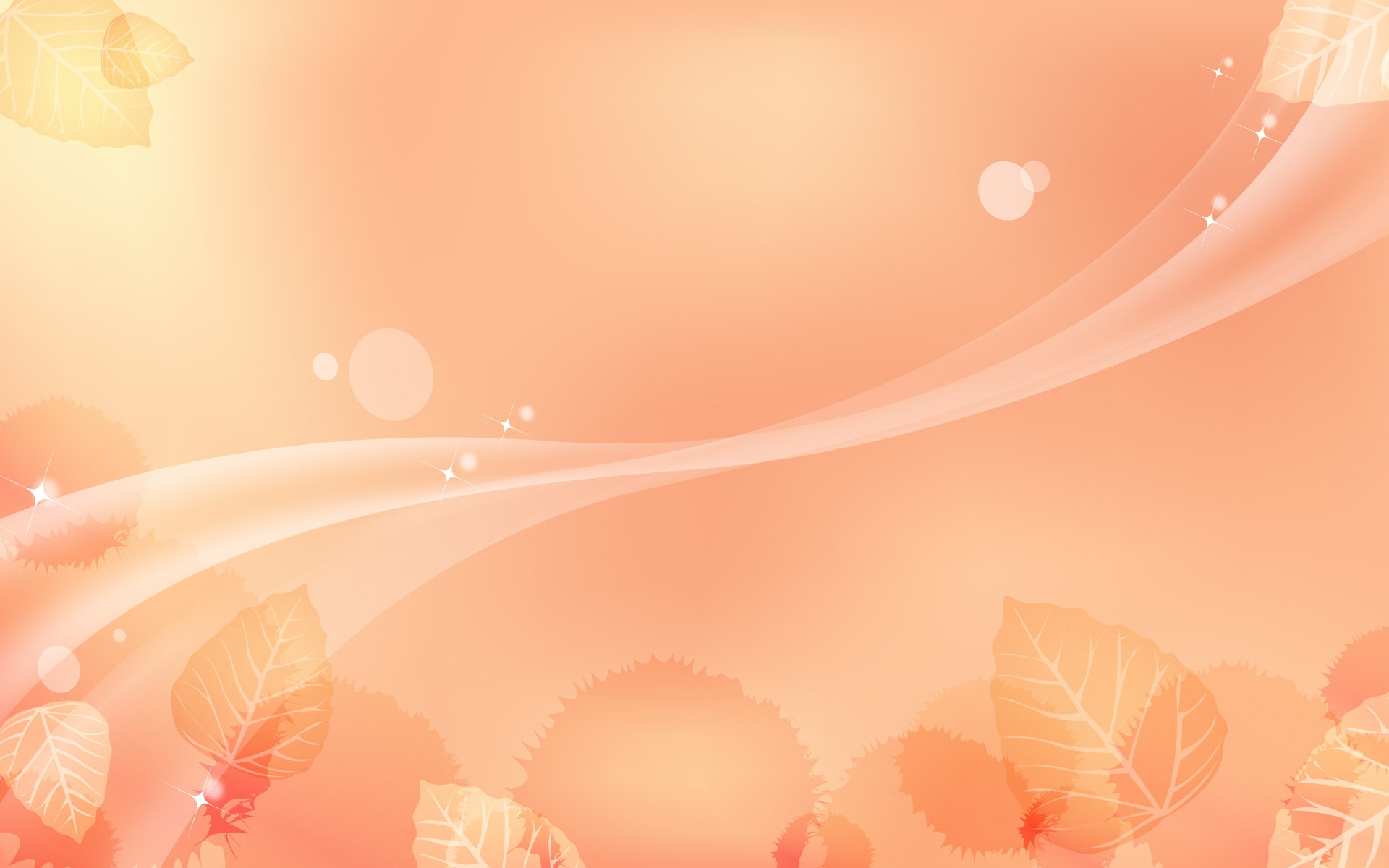 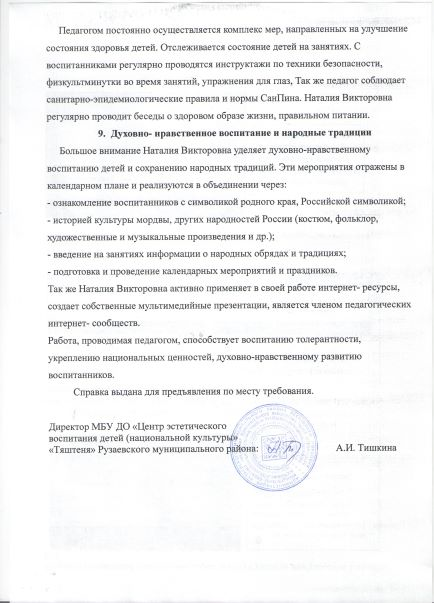 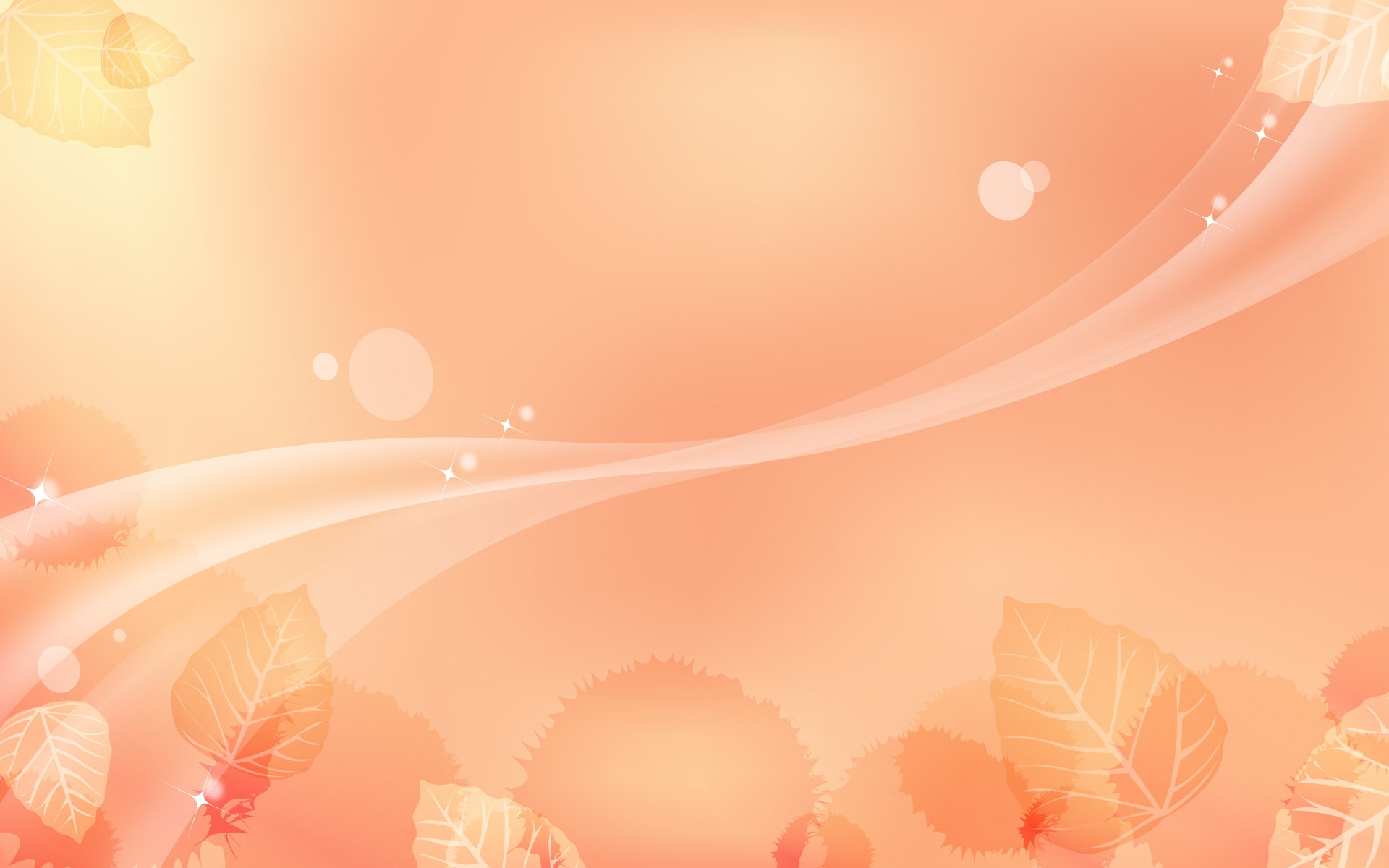 Участие педагога в профессиональных конкурсахПобеды и призовые места в конкурсах на порталах сети Интернет
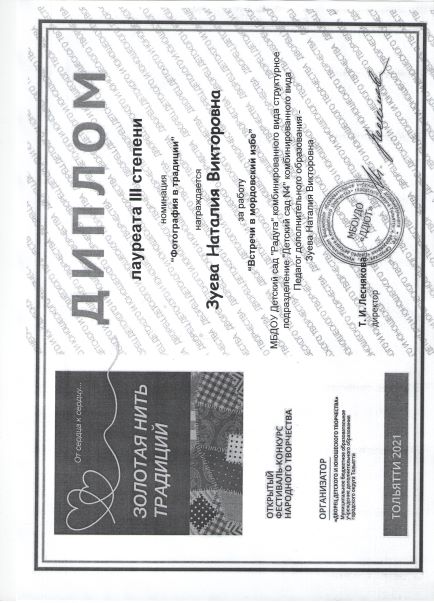 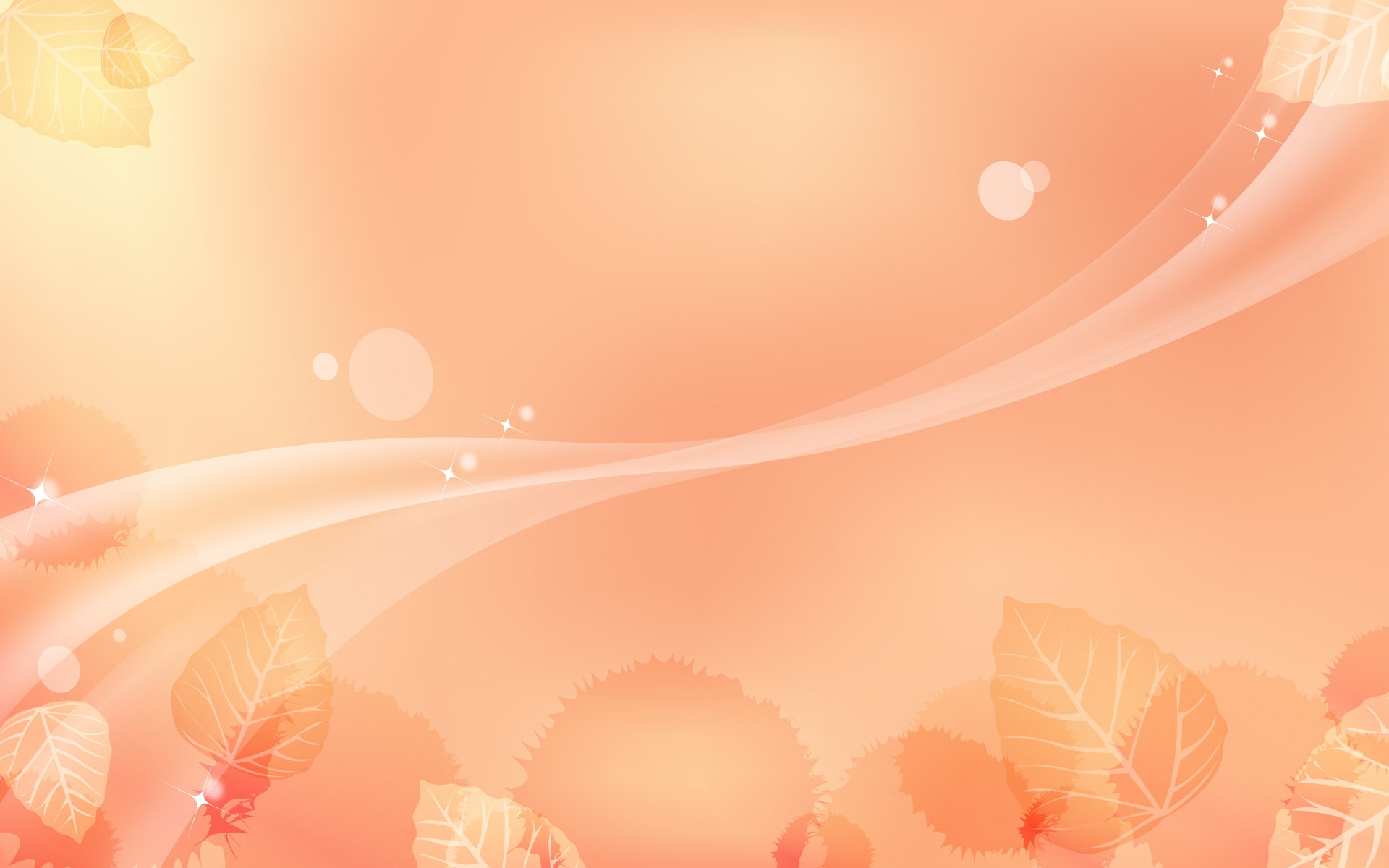 Участие в очных конкурсах республиканского уровня
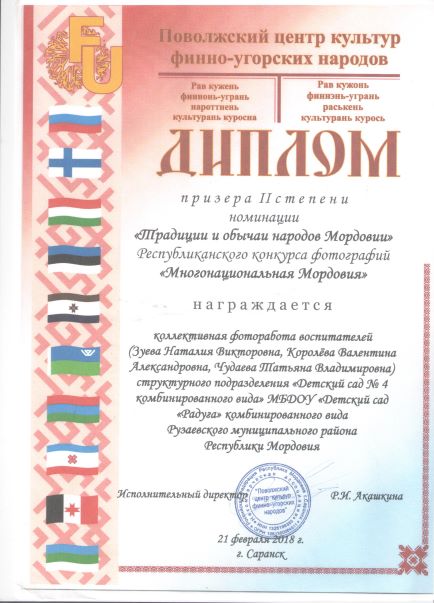 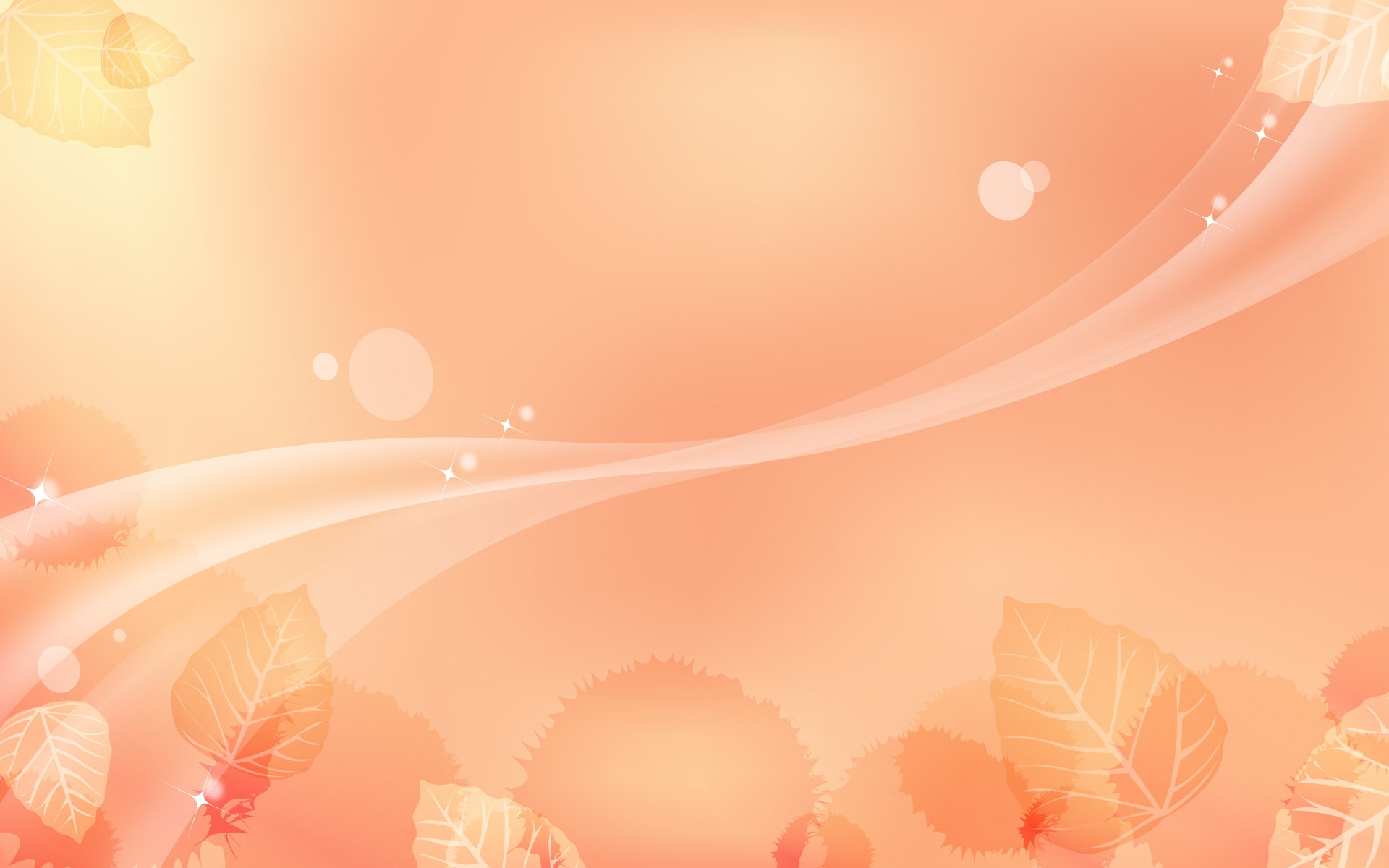 Награды и поощрения.
Поощрения с различных сайтов и порталов сети Интернет
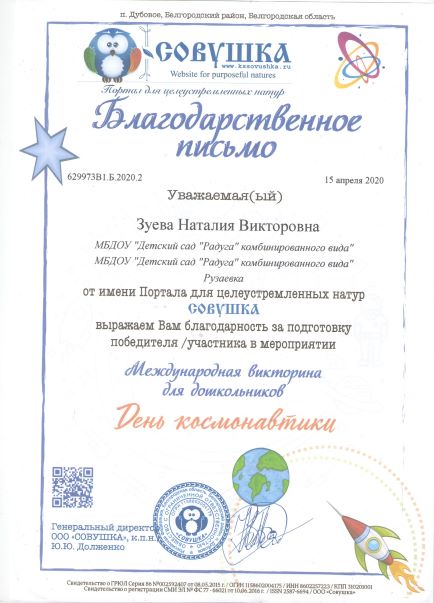 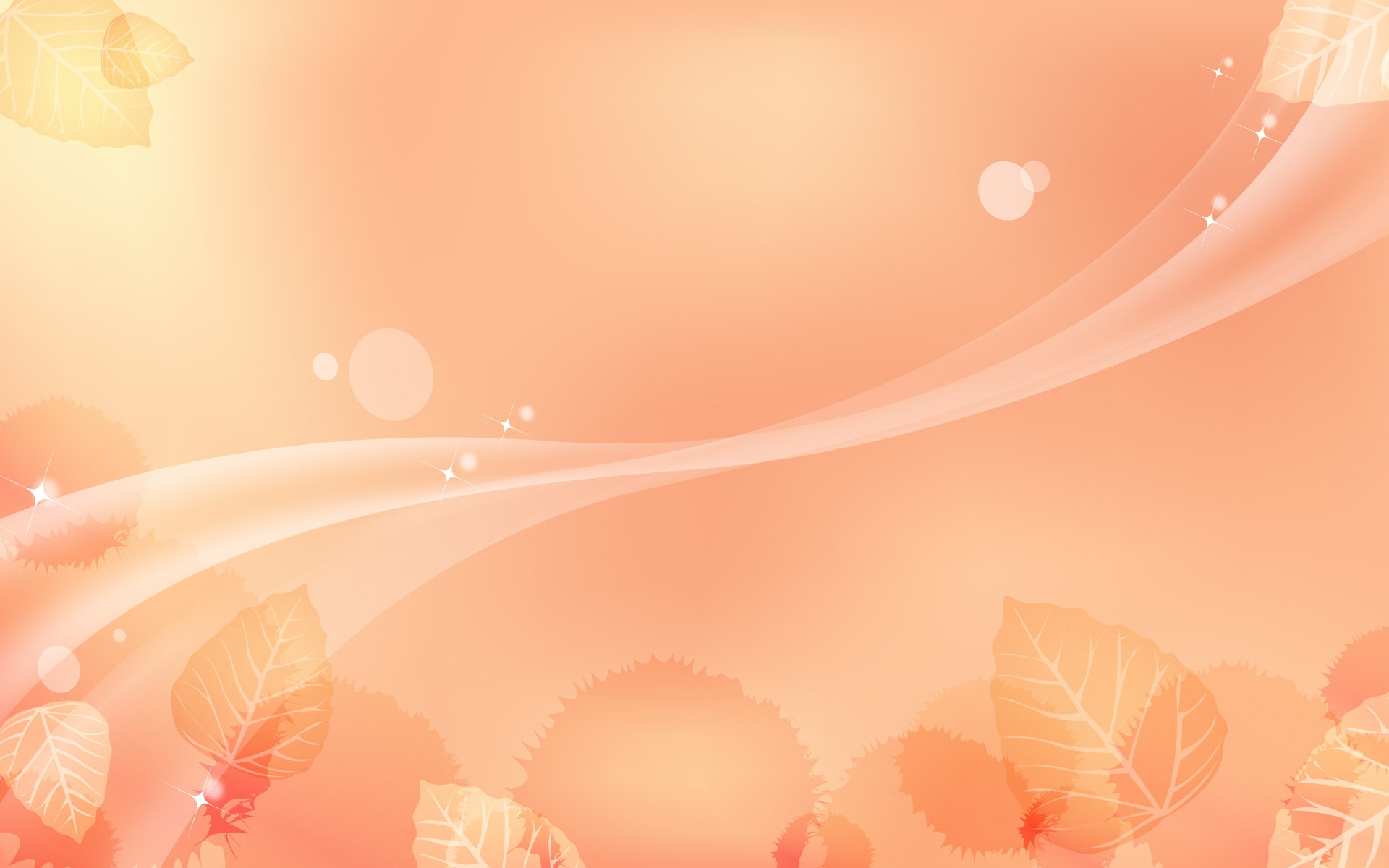 Награды и поощрения.
Поощрения муниципального уровня
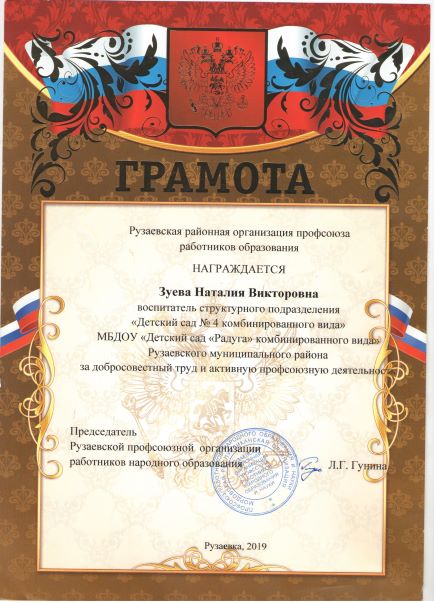 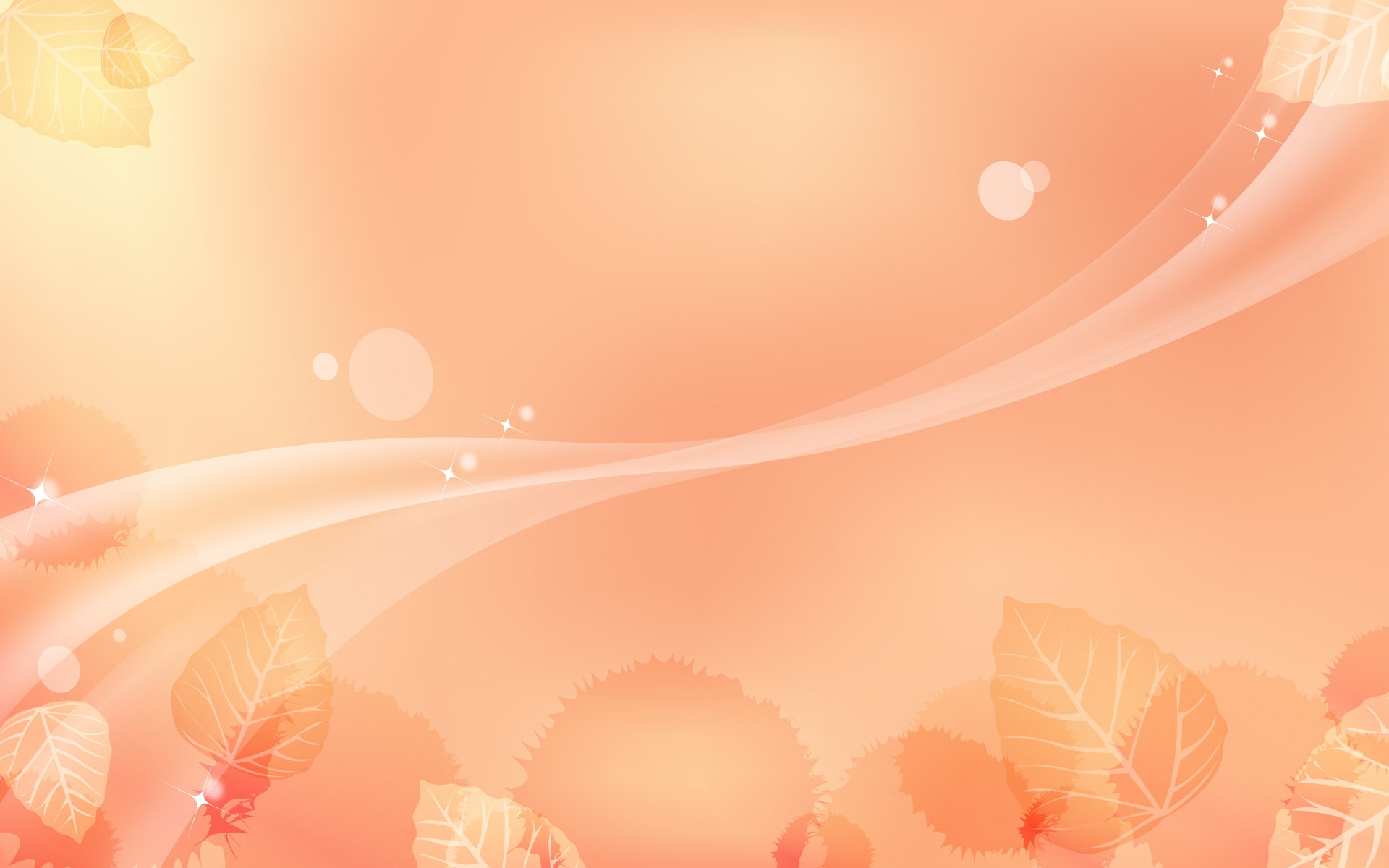 Поощрения республиканского уровня
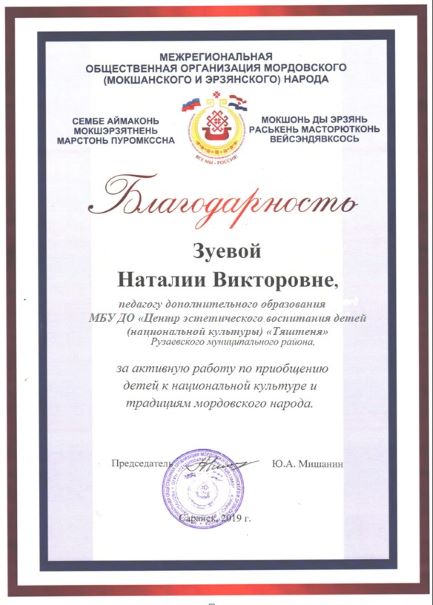